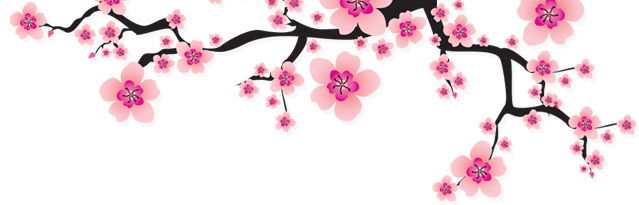 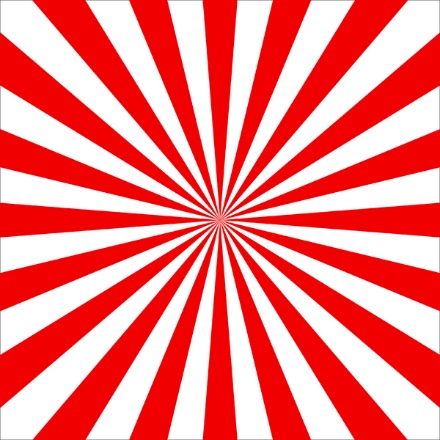 BÀI MỚI
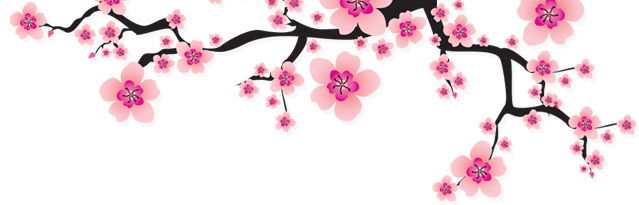 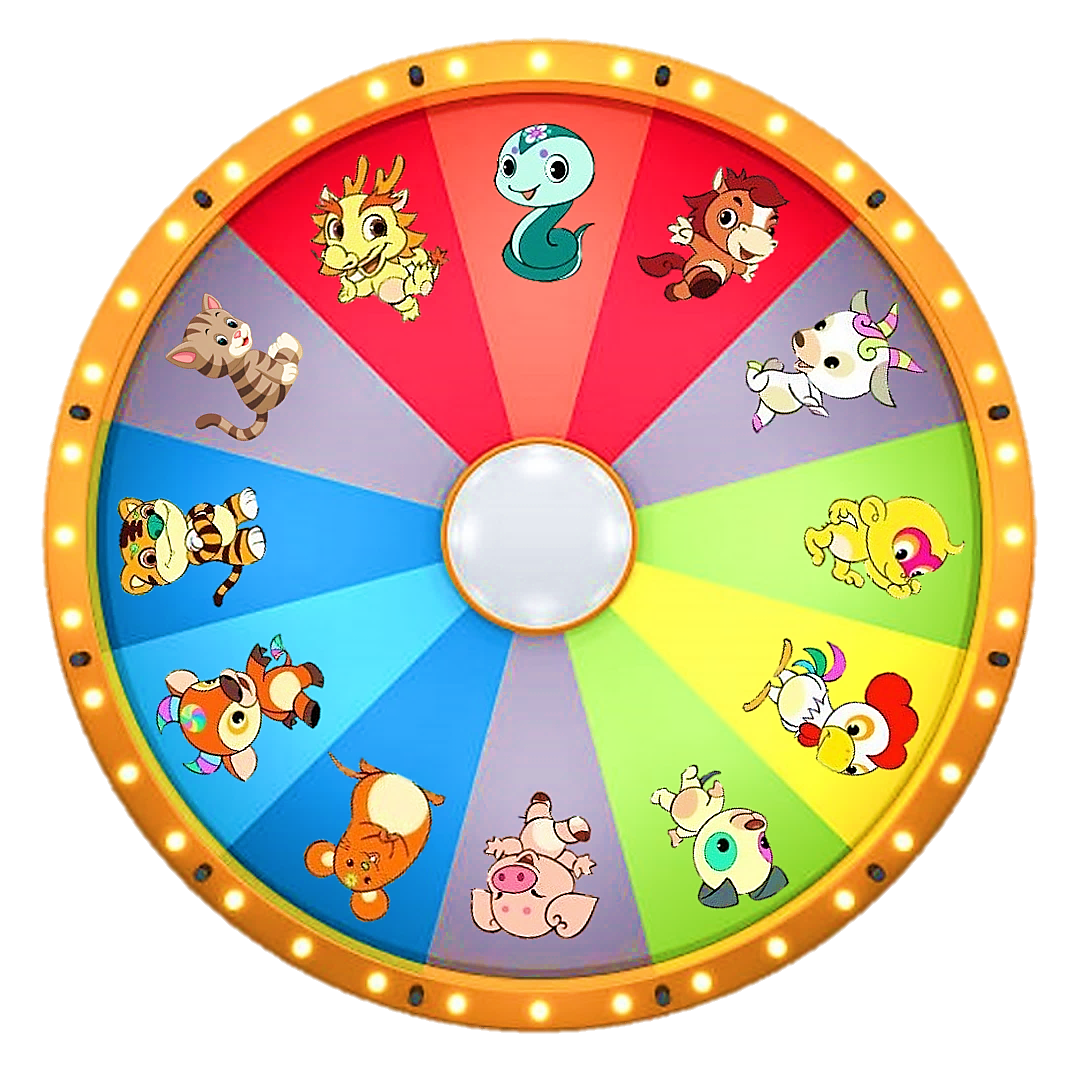 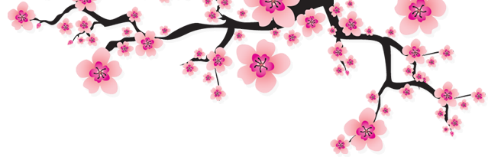 9
10
8
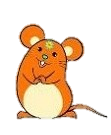 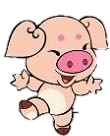 8
10
9
9
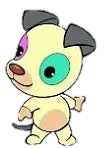 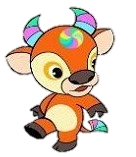 10
8
8
10
9
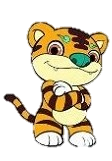 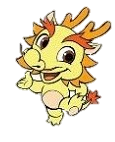 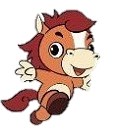 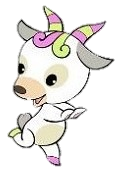 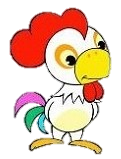 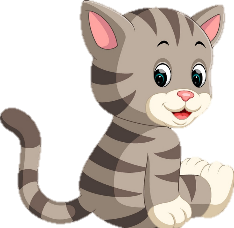 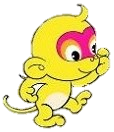 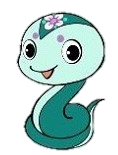 Hãy chọn và trả lời trước câu trả lời đúng nhất.
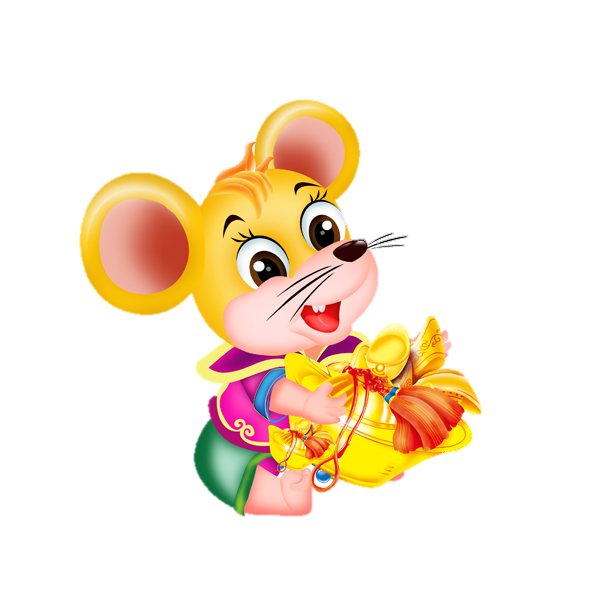 Câu 1: Chức năng chính của thân cây là gì ?
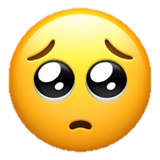 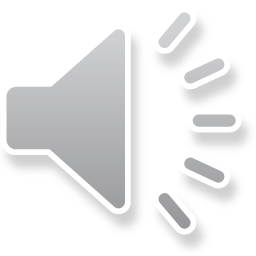 A: Vận chuyển nước.
B:Vận chuyển nhựa từ rễ lên lá, từ lá đi khắp các bộ phận của cây để nuôi cây.
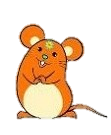 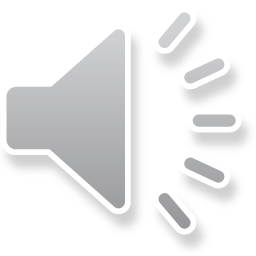 C: Vận chuyển chất dinh dưỡng nuôi cây.
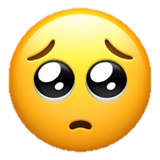 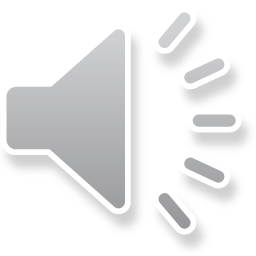 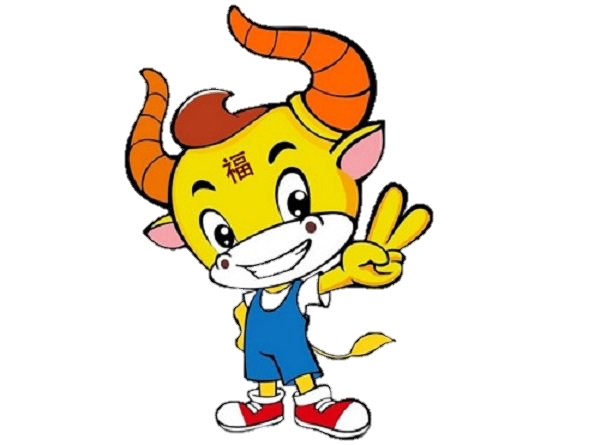 Câu 2. Thân cây được dùng để làm gì ?
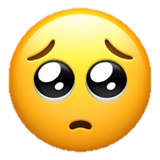 A: Làm nhà và các vật dụng trong gia đình
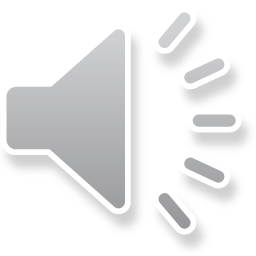 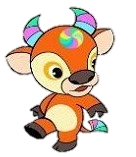 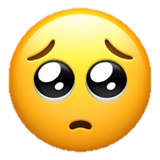 B:Làm thức ăn cho người và động vật.
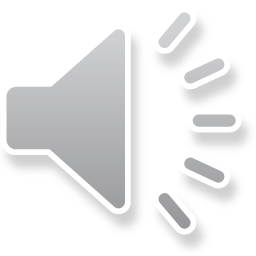 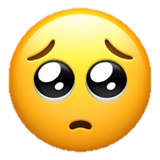 C:Trang trí trong nhà và làm đồ mỹ nghệ.
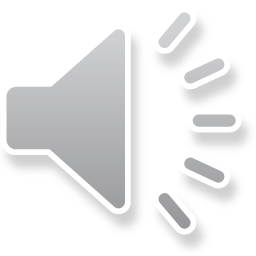 D: Cả ba đáp án trên.
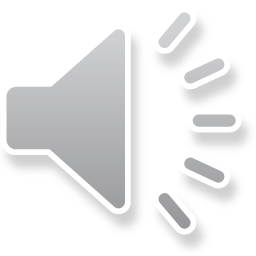 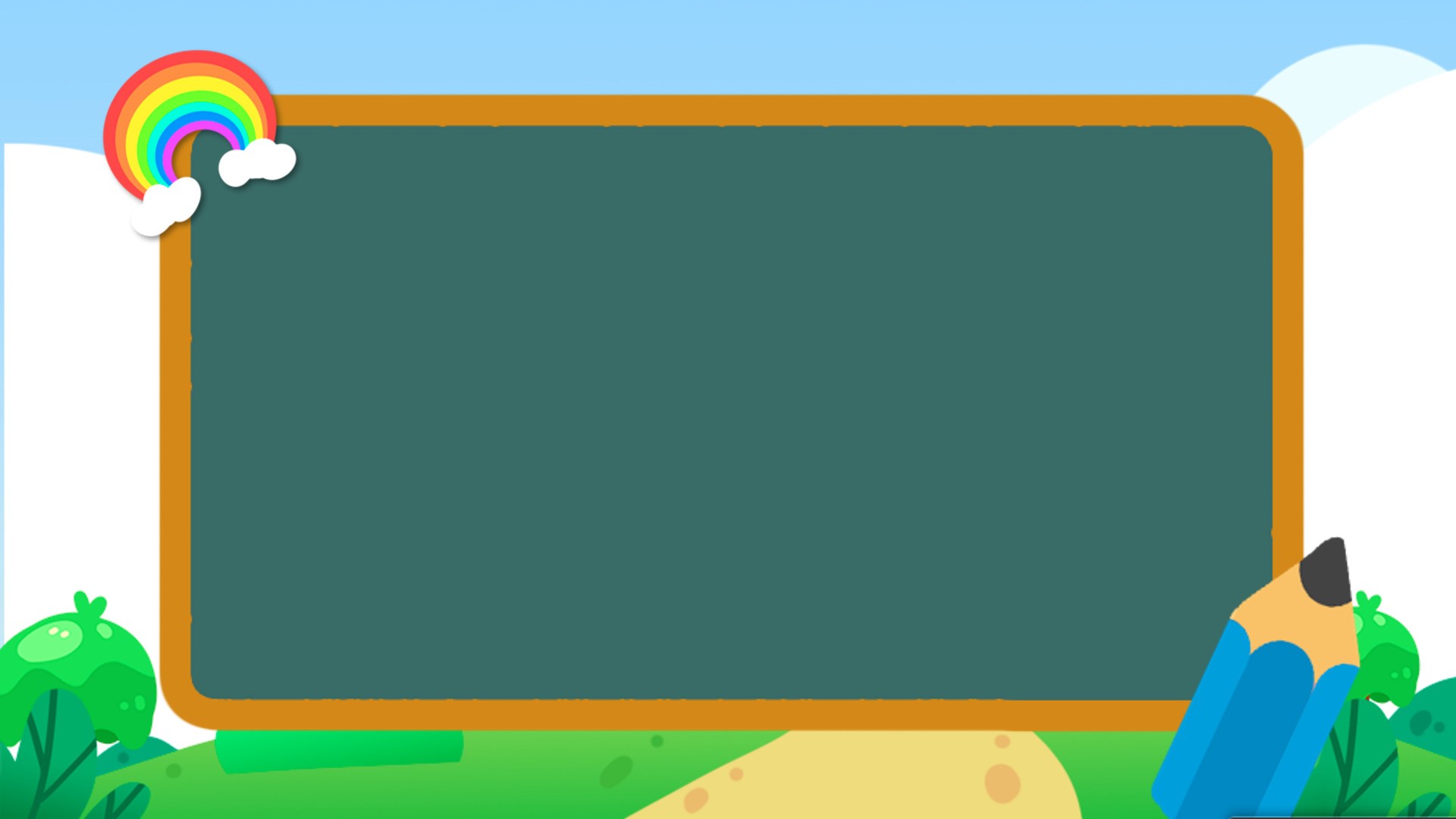 Thứ tư ngày 16 tháng 2 năm 2022
Tự nhiên và Xã hội
Bài 43, 44: Rễ cây
HOẠT ĐỘNG 1 : Tìm hiểu về rễ cây
Các em hãy quan sát nêu đặc điểm từng loại rễ cây sau :
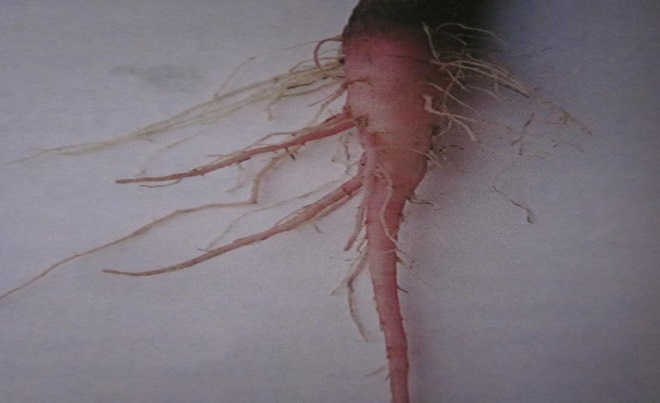 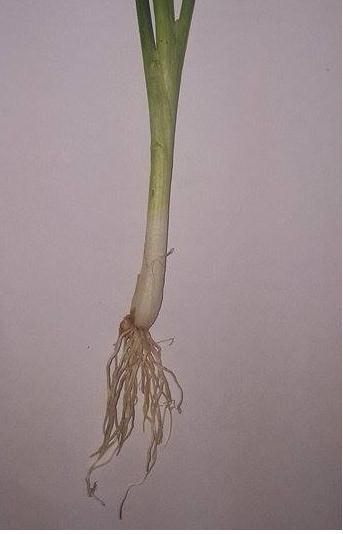 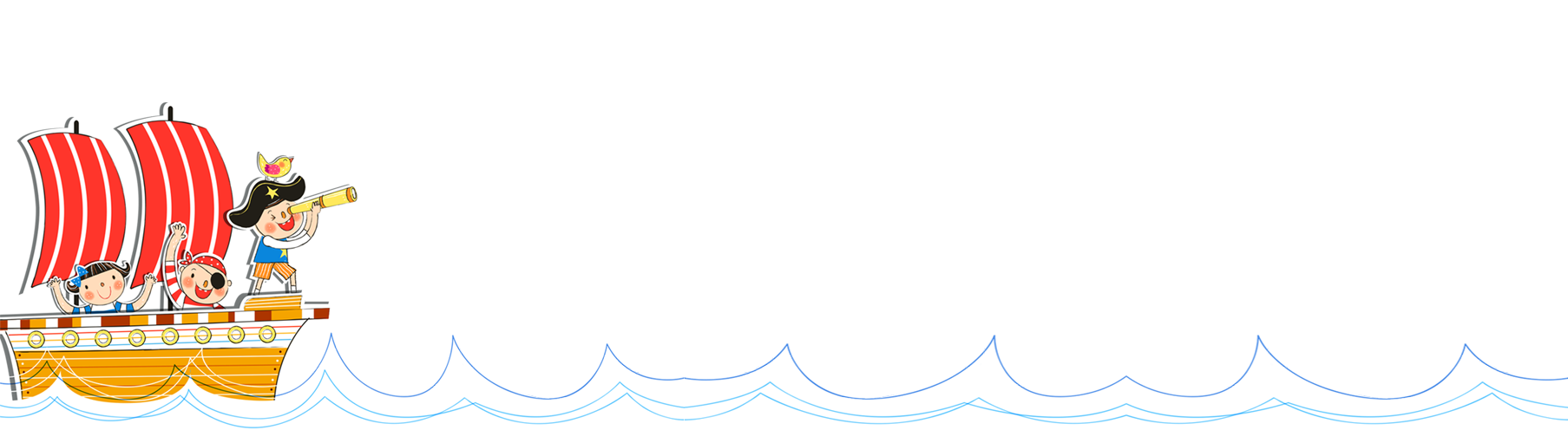 Rễ chùm
Rễ cọc
标题
* Chỉ và nói cây nào có rễ cọc, cây nào có rễ chùm.
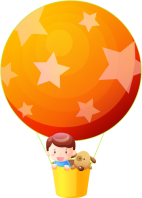 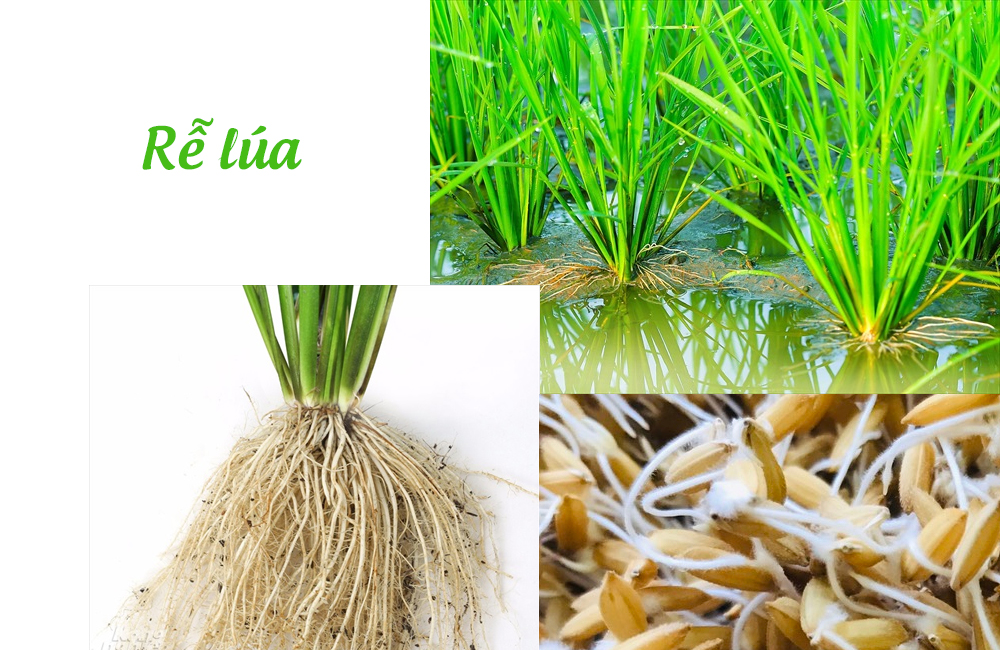 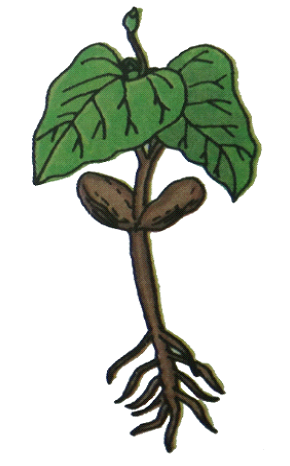 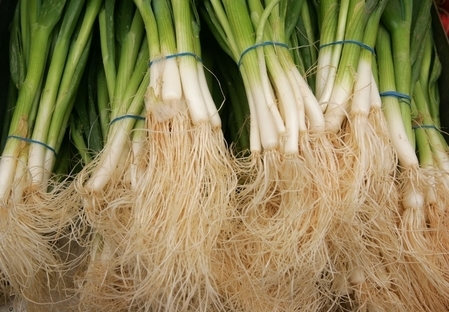 Cây đậu
Cây lúa
Cây hành
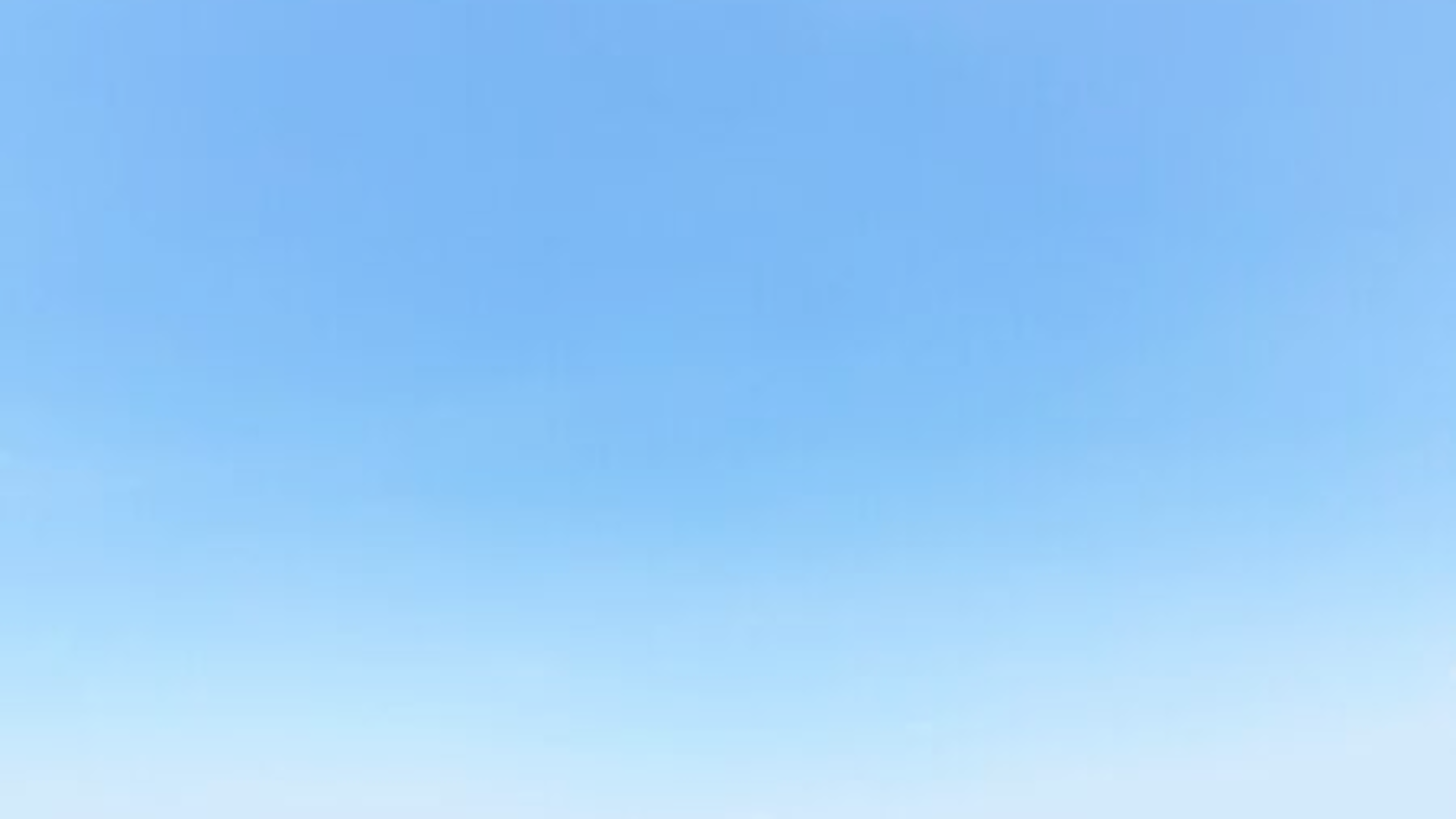 Cây có 2 loại rễ chính là rễ cọc và rễ chùm. Rễ cọc có đặc điểm là gồm một rễ to và dài, xung quanh rễ đó đâm ra nhiều rễ con ; rễ chùm đặc điểm là có nhiều rễ dài mọc đều ra từ gốc tạo thành chùm.
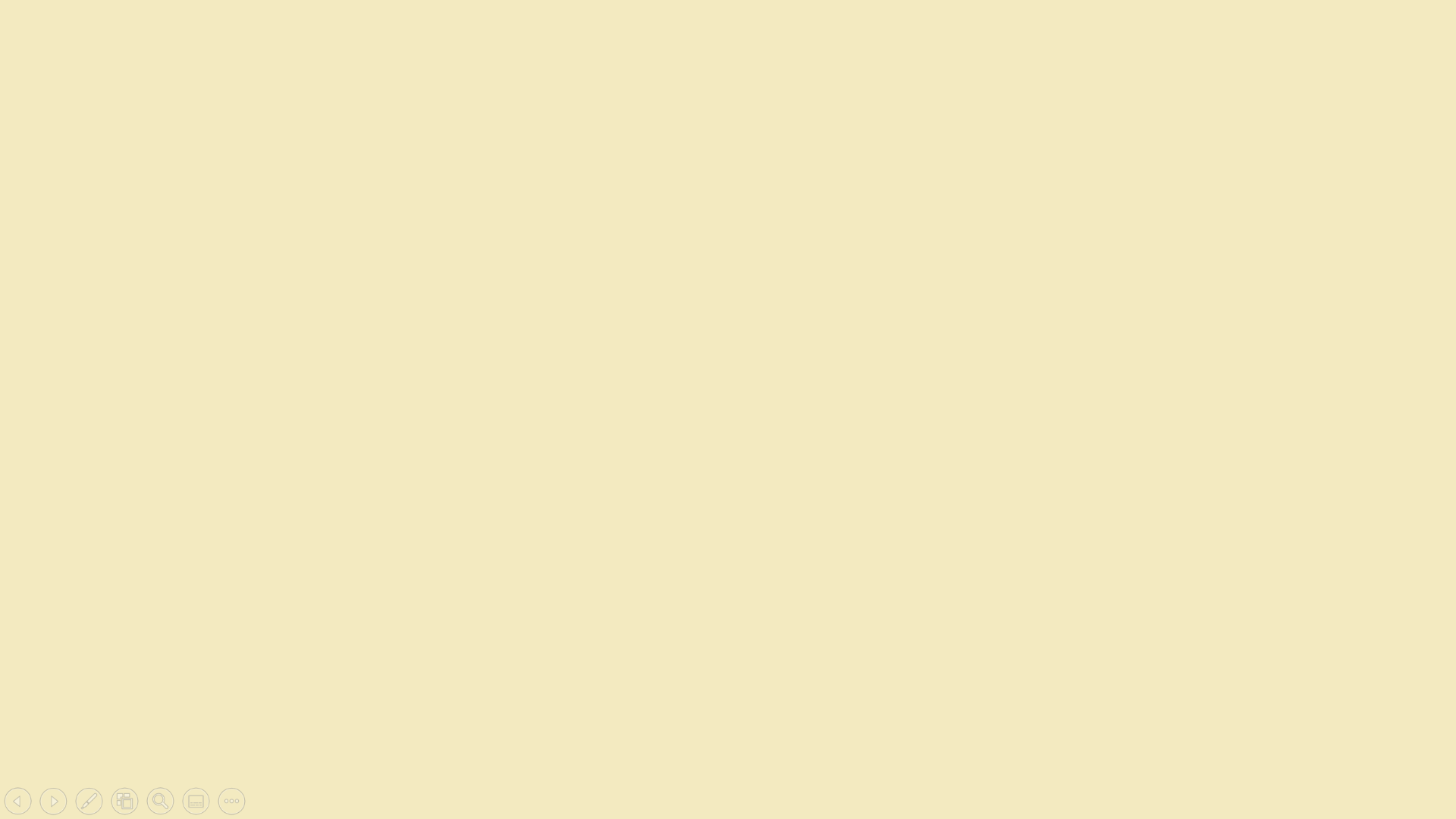 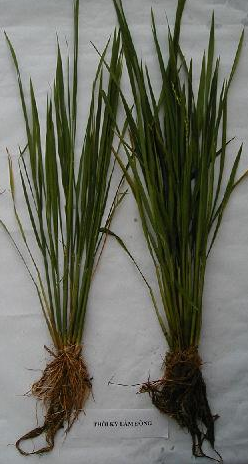 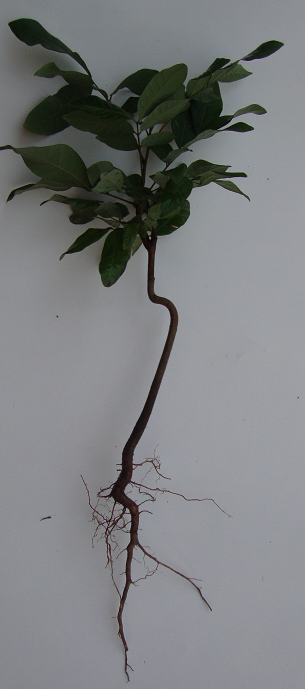 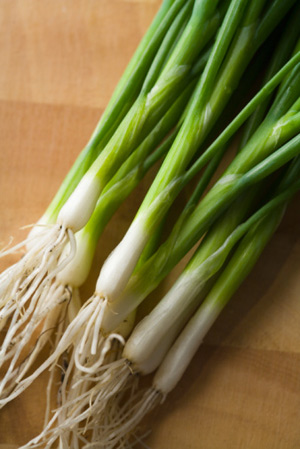 Phân loại cây có rễ cọc và rễ chùm
Cây lúa
Cây hành
Cây nhãn
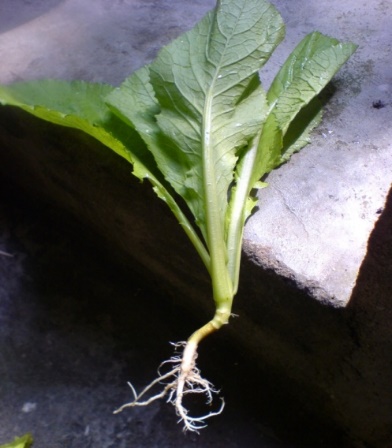 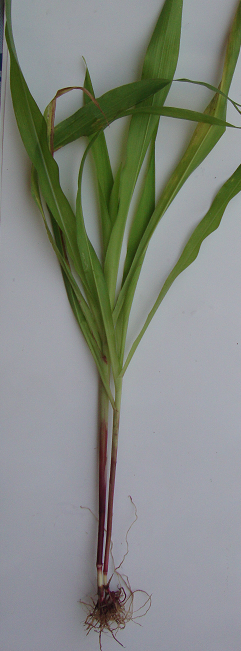 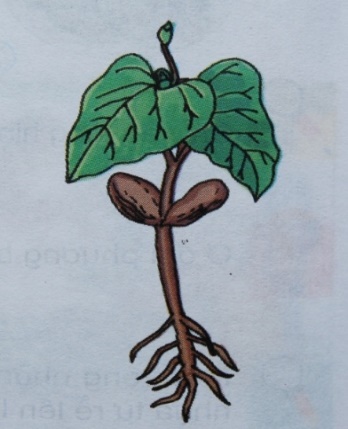 Cây đậu
Cây rau cải
Cây ngô
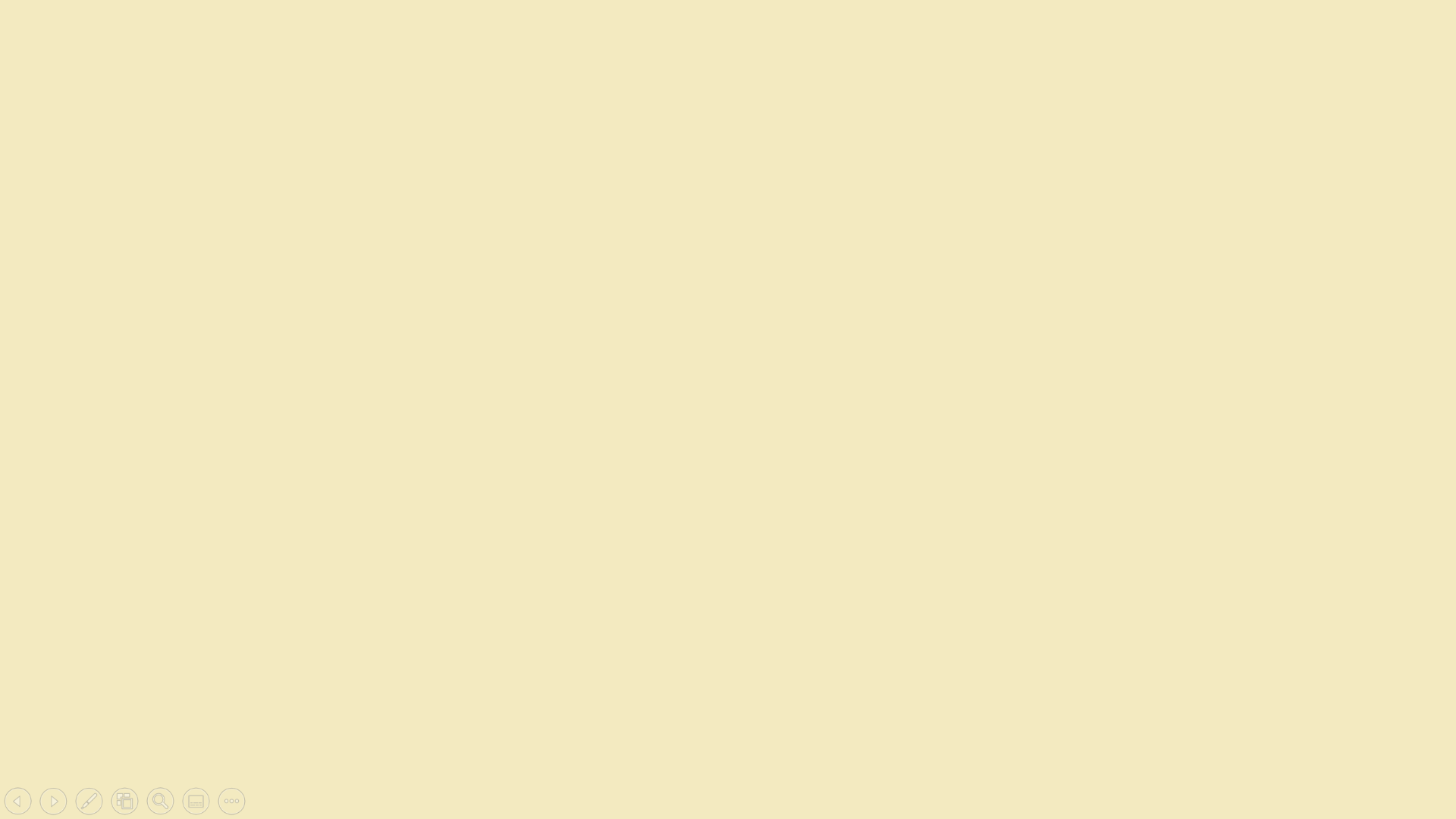 Rễ cọc
Rễ chùm
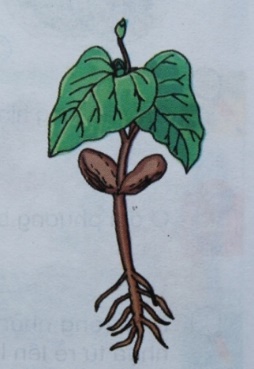 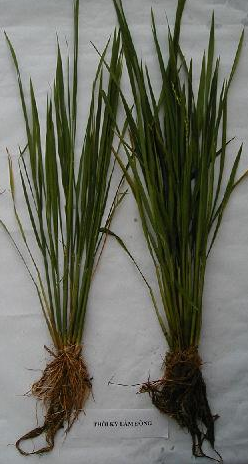 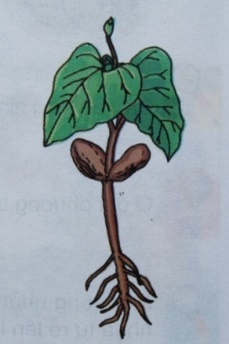 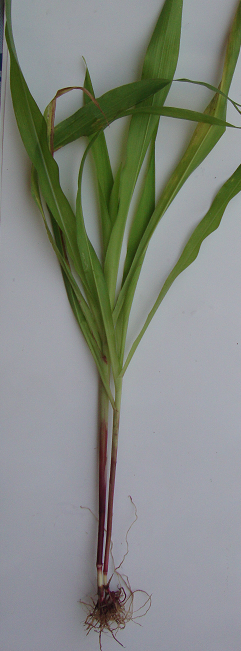 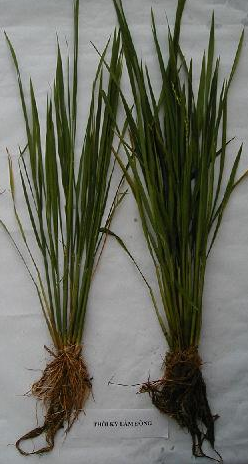 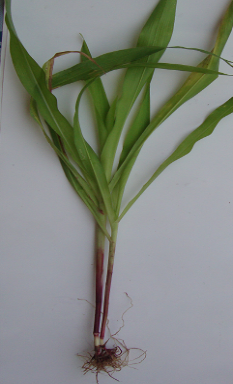 Cây đậu
Cây đậu
Cây ngô
Cây lúa
Cây ngô
Cây lúa
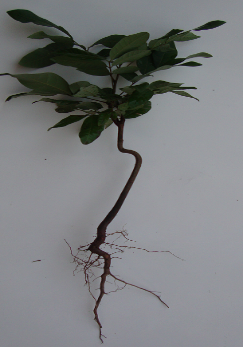 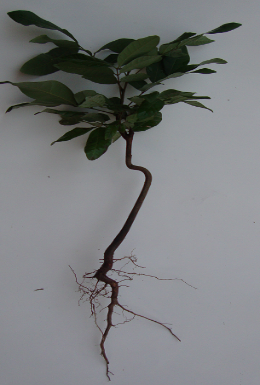 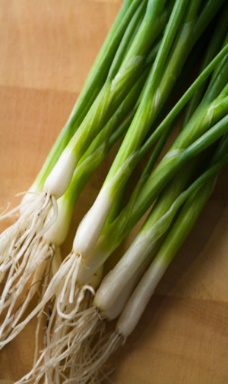 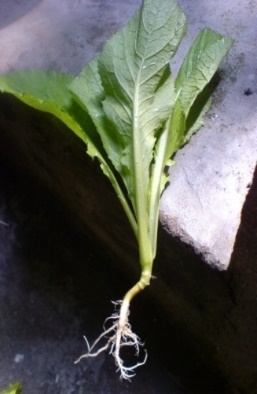 Cây nhãn
Cây hành
Cây nhãn
Cây rau cải
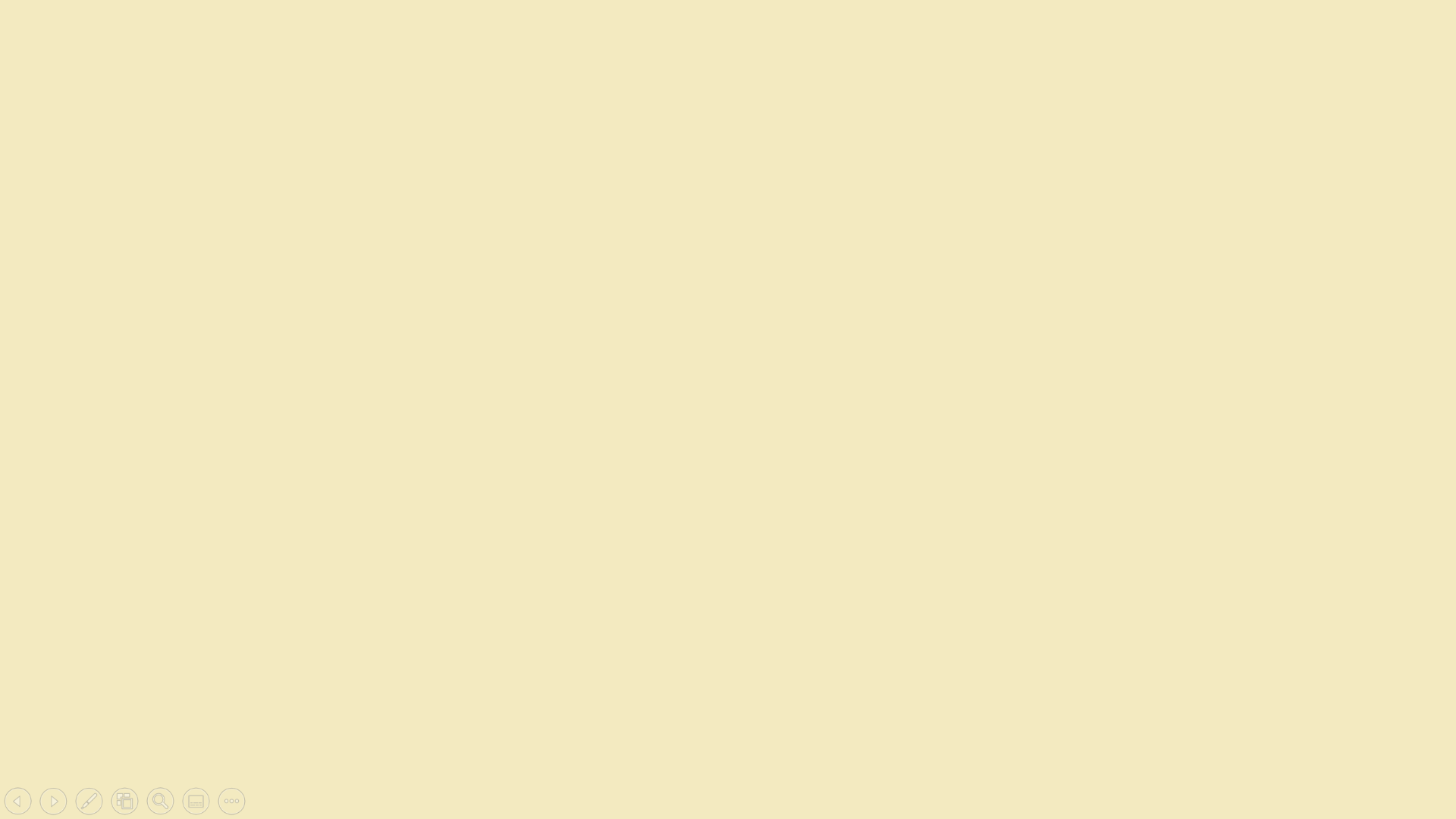 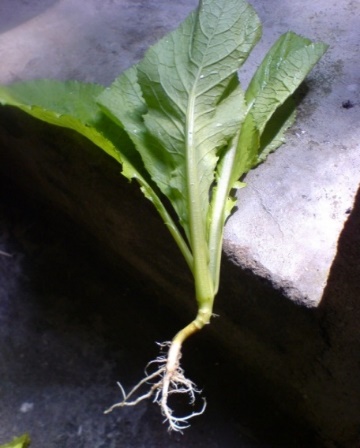 Cây rau cải
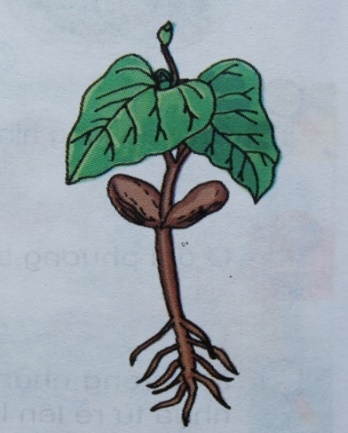 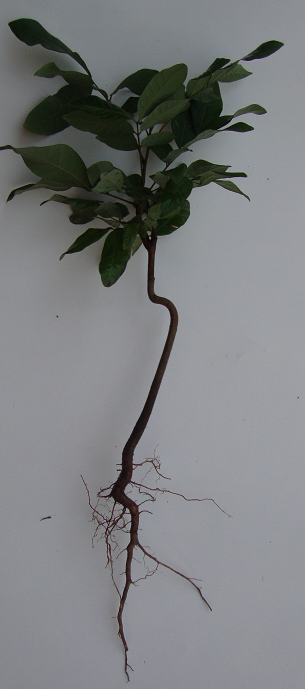 Cây đậu
Cây nhãn
Rễ cọc
Rễ chùm
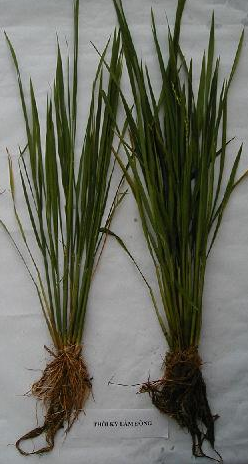 Cây lúa
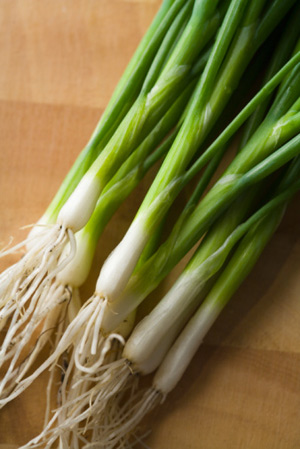 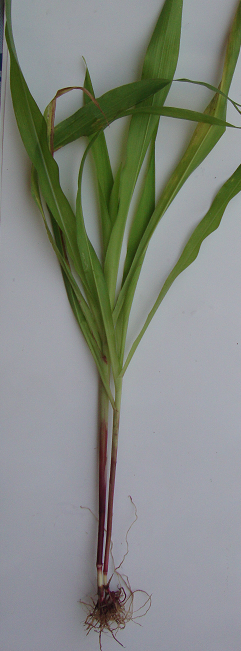 Cây ngô
Cây hành
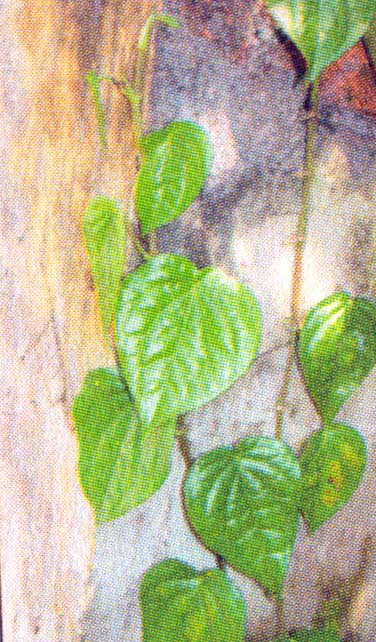 * Cây nào có rễ mọc ra từ cành hoặc thân, cây nào có rễ phình ra thành củ ?
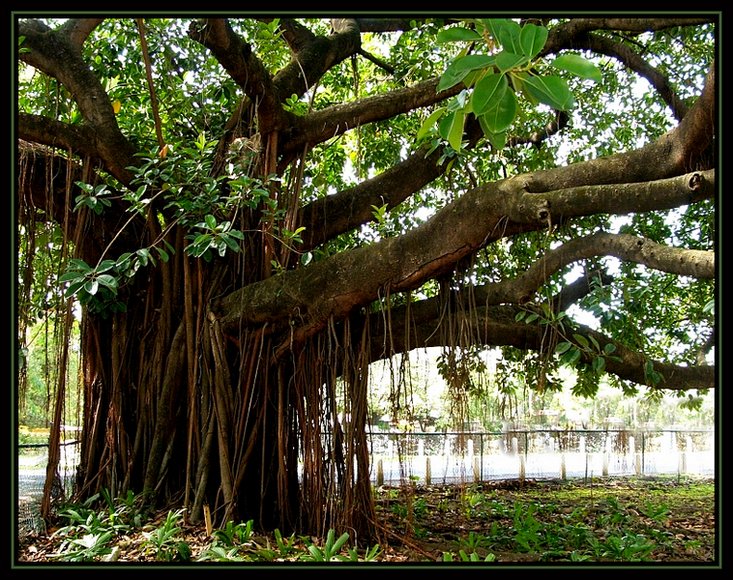 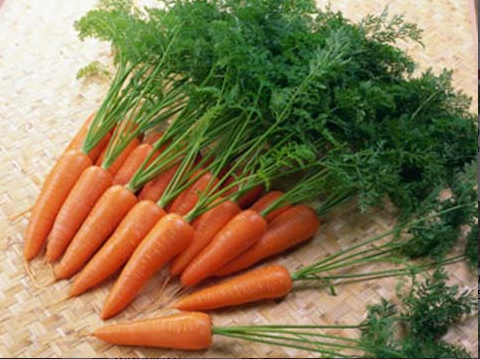 Cây đa
Cây cà rốt
Cây trầu không
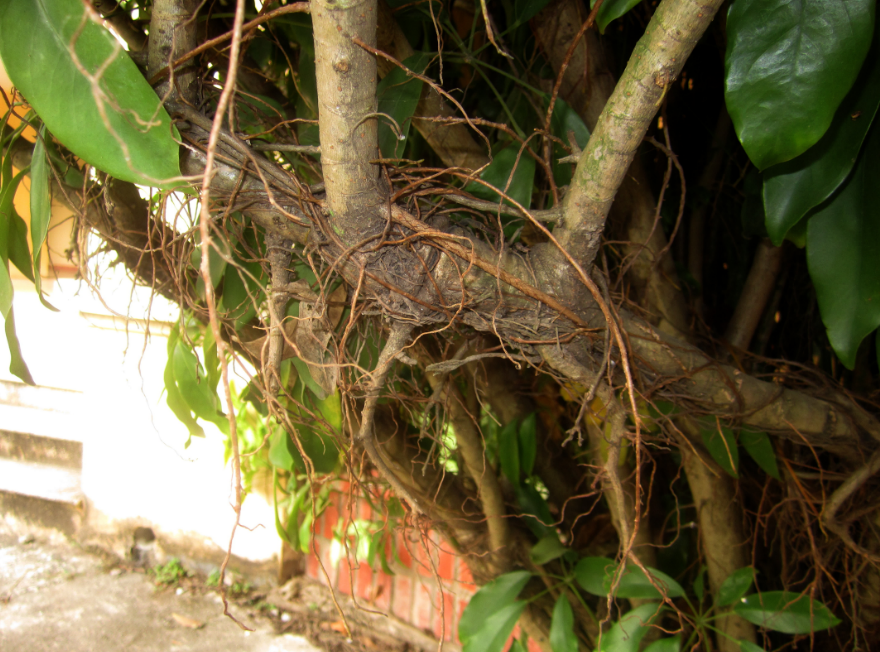 rễ phụ
Rễ phụ: Một số cây ngoài rễ chính còn có rễ phụ mọc ra từ thân hoặc cành.
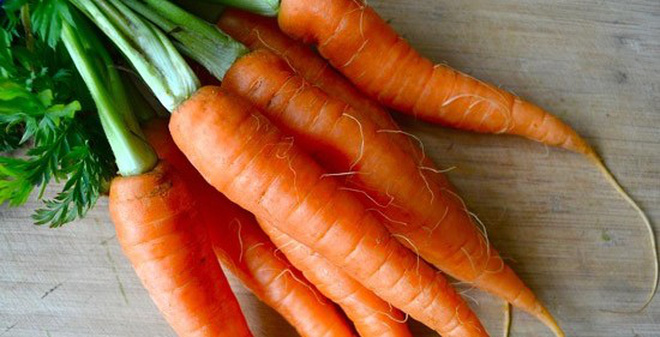 rễ củ
Rễ củ: một số cây có rễ phình to ra thành củ.
- Một số cây ngoài rễ chính còn có rễ phụ mọc ra từ thân hoặc cành gọi là rễ phụ
- Một số cây có rễ phình to tạo thành củ, loại rễ như vậy gọi là  rễ củ
- Đa số cây có rễ to và dài, xung quanh rễ đó đâm ra nhiều rễ con, loại rễ như vậy gọi là  rễ cọc
1
- Một số cây khác có nhiều rễ mọc đều nhau thành chùm,  loại rễ như vậy được gọi là  rễ chùm
2
Kết luận
3
Một số cây ngoài rễ chính còn có rễ phụ mọc ra từ thân hoặc cành gọi là rễ phụ
4
- Một số cây có rễ phình to tạo thành củ, loại rễ như vậy gọi là  rễ củ
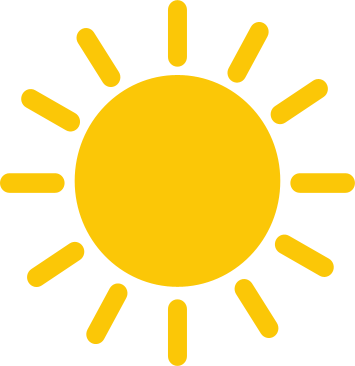 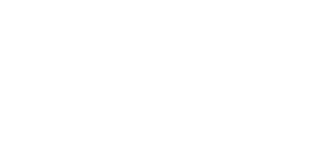 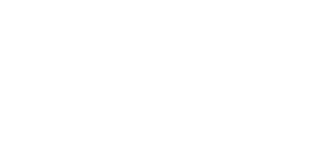 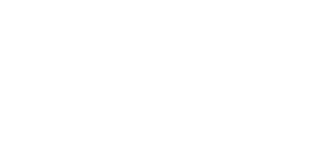 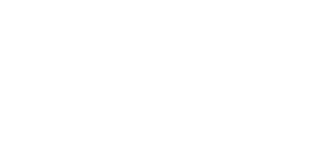 Hoạt động 2: Giới thiệu một số loại cây theo loại rễ.
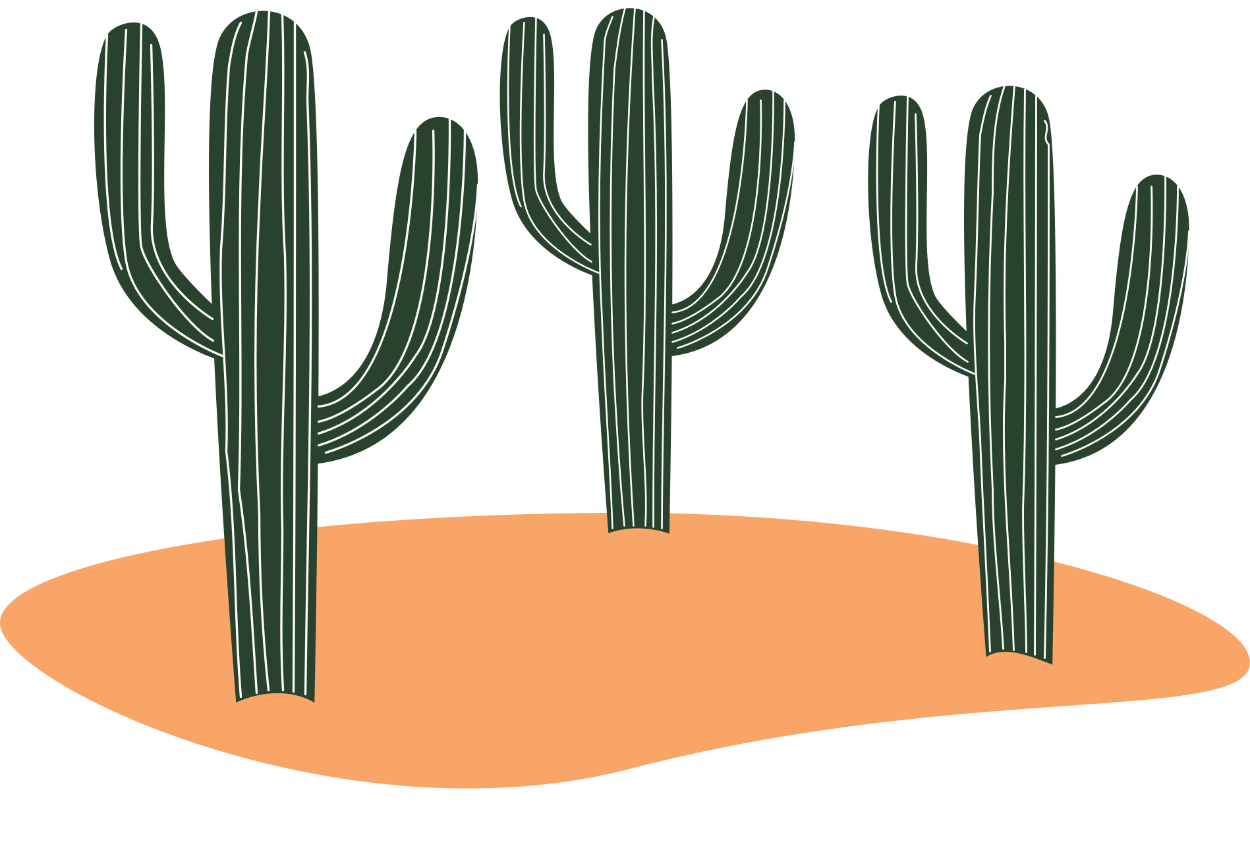 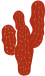 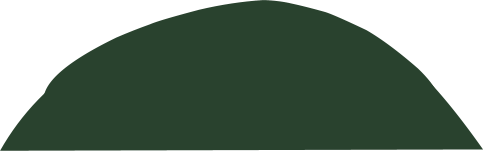 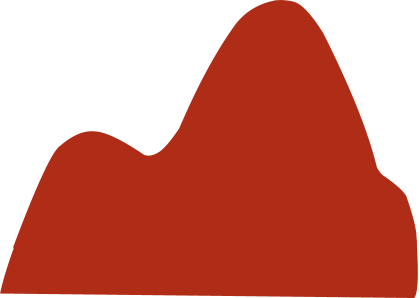 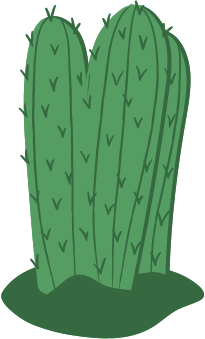 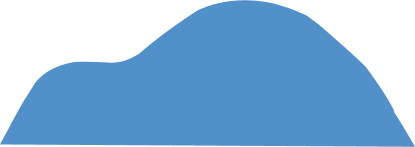 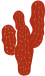 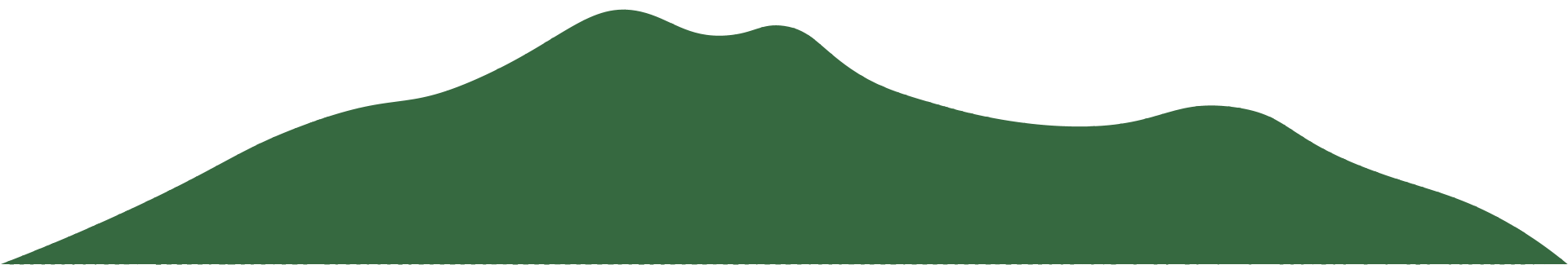 Cây có rễ cọc
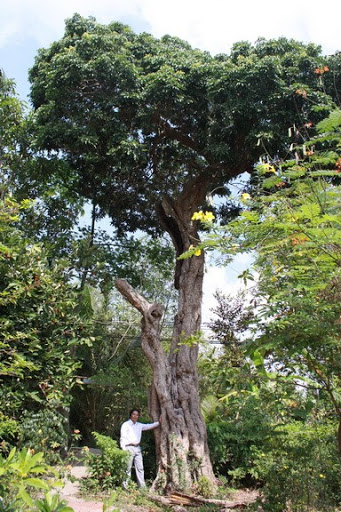 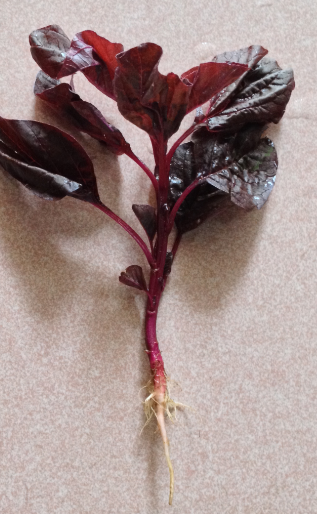 Cây nhãn
Cây rau dền
Cây có rễ cọc
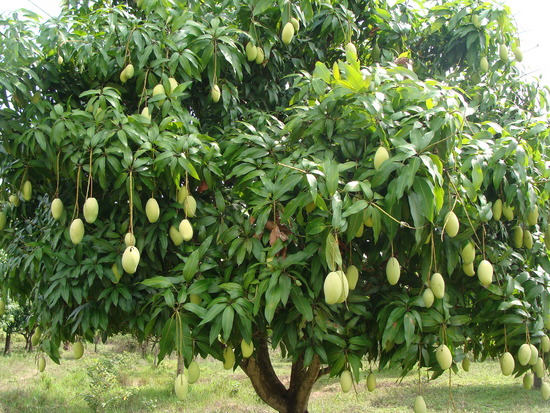 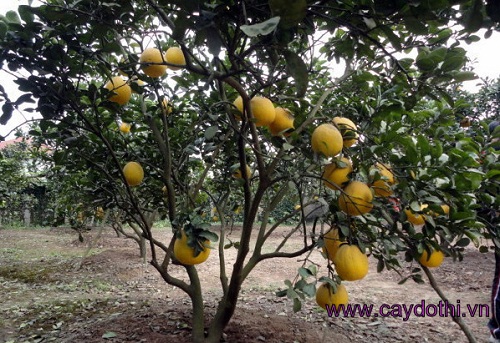 Cây bưởi
Cây xoài
Cây có rễ chùm
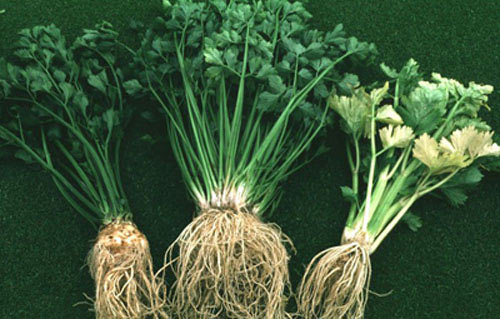 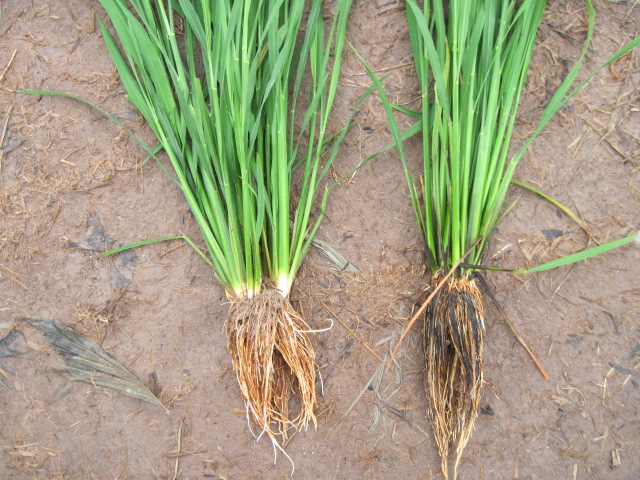 Cây lúa
Cần tây
Cây có rễ cọc
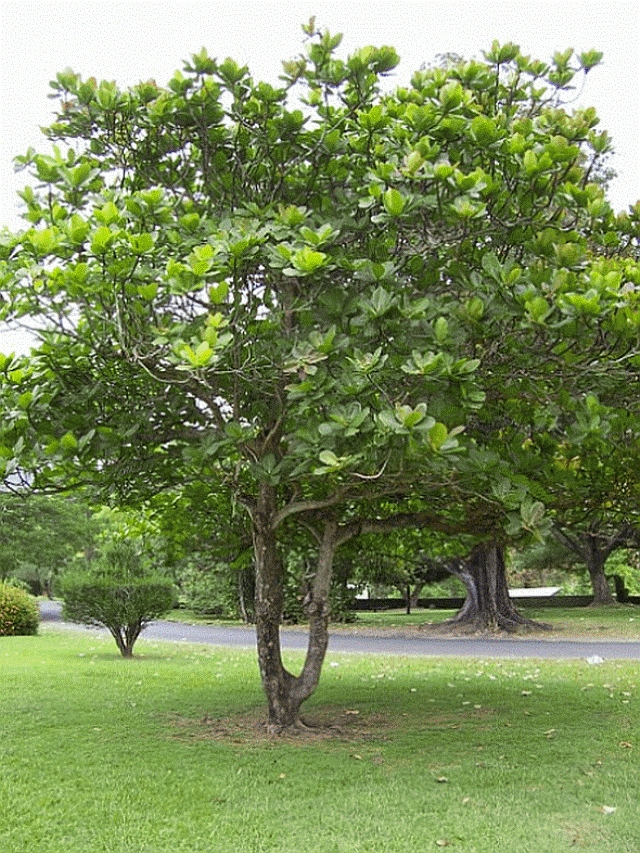 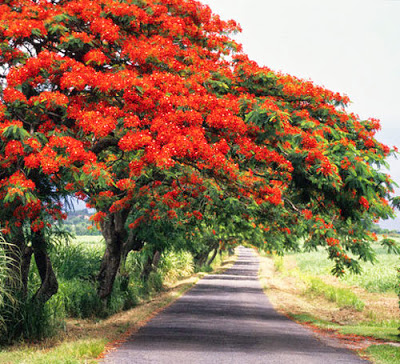 Cây bàng
Cây phượng
Cây có rễ phụ
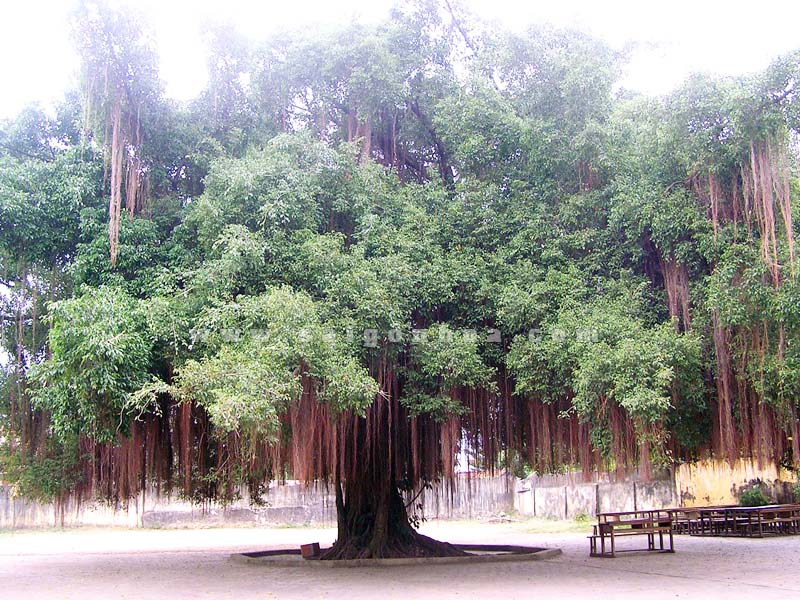 Cây si
Cây có rễ củ
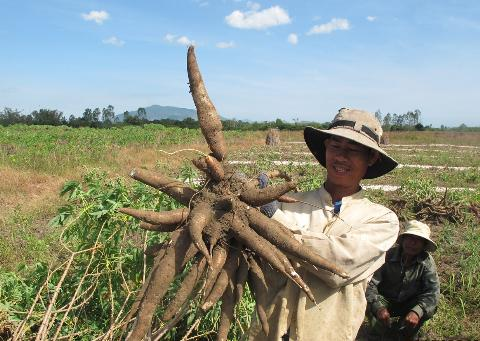 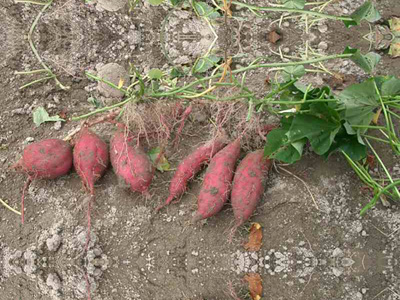 Cây sắn (khoai mì)
Cây khoai lang
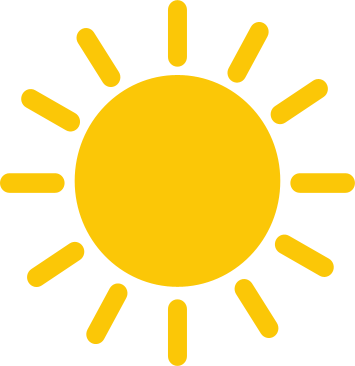 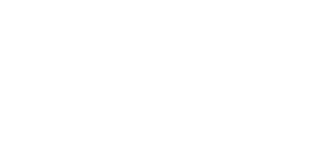 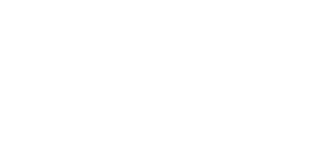 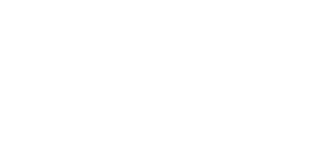 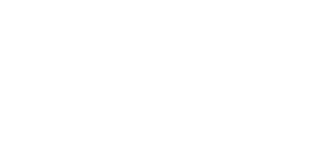 Hoạt động 3: Làm việc với vật thật
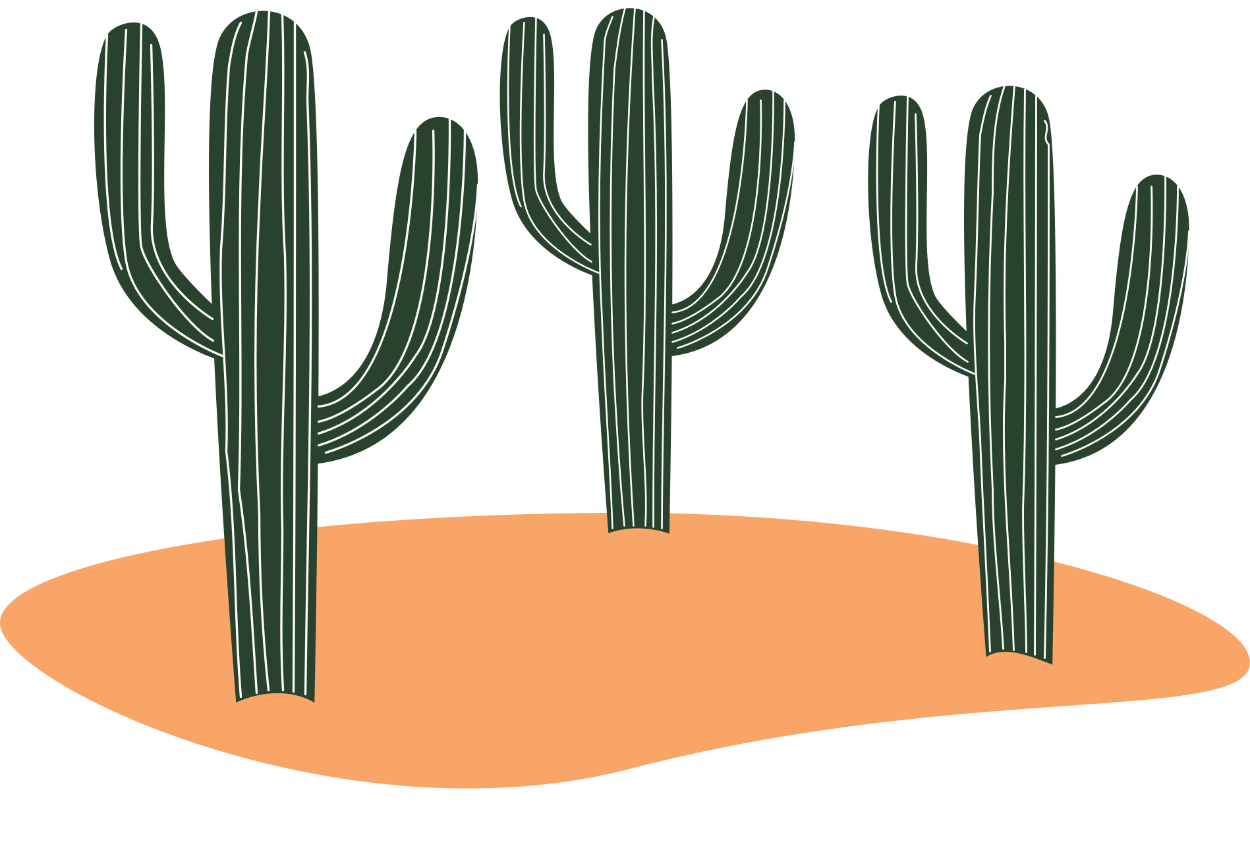 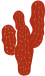 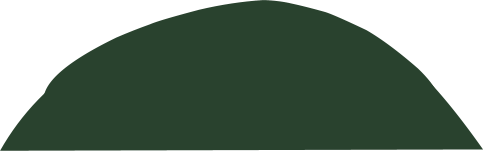 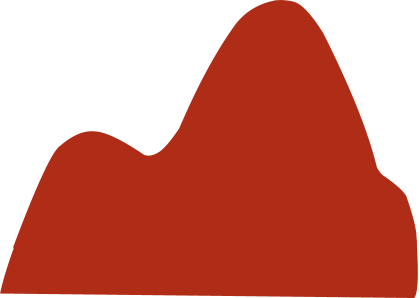 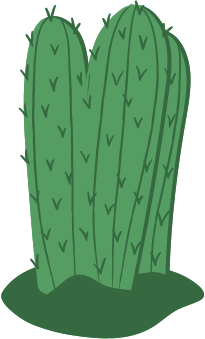 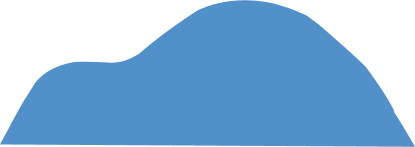 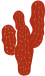 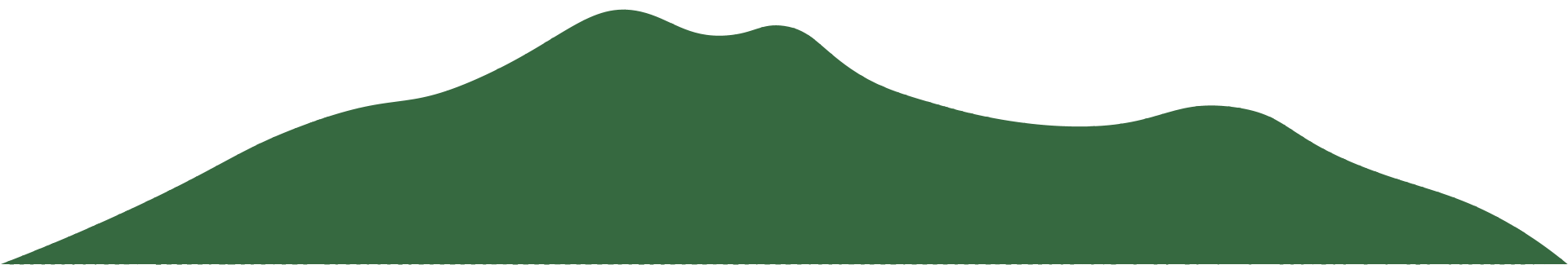 Hoạt động 3: Làm việc với vật thật
- Làm việc phối hợp với người thân– 2 phút
- Quan sát cây của gia đình mình đã chuẩn bị và xem cây đó có rễ gì?
+ Theo em, khi đứng trước gió cây có rễ cọc hay rễ chùm sẽ đứng vững hơn?
Vì sao?
+ Vậy, cây trồng để chống gió, bão, sạt lỡ đất là cây có rễ cọc hay rễ chùm?
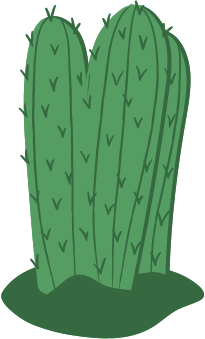 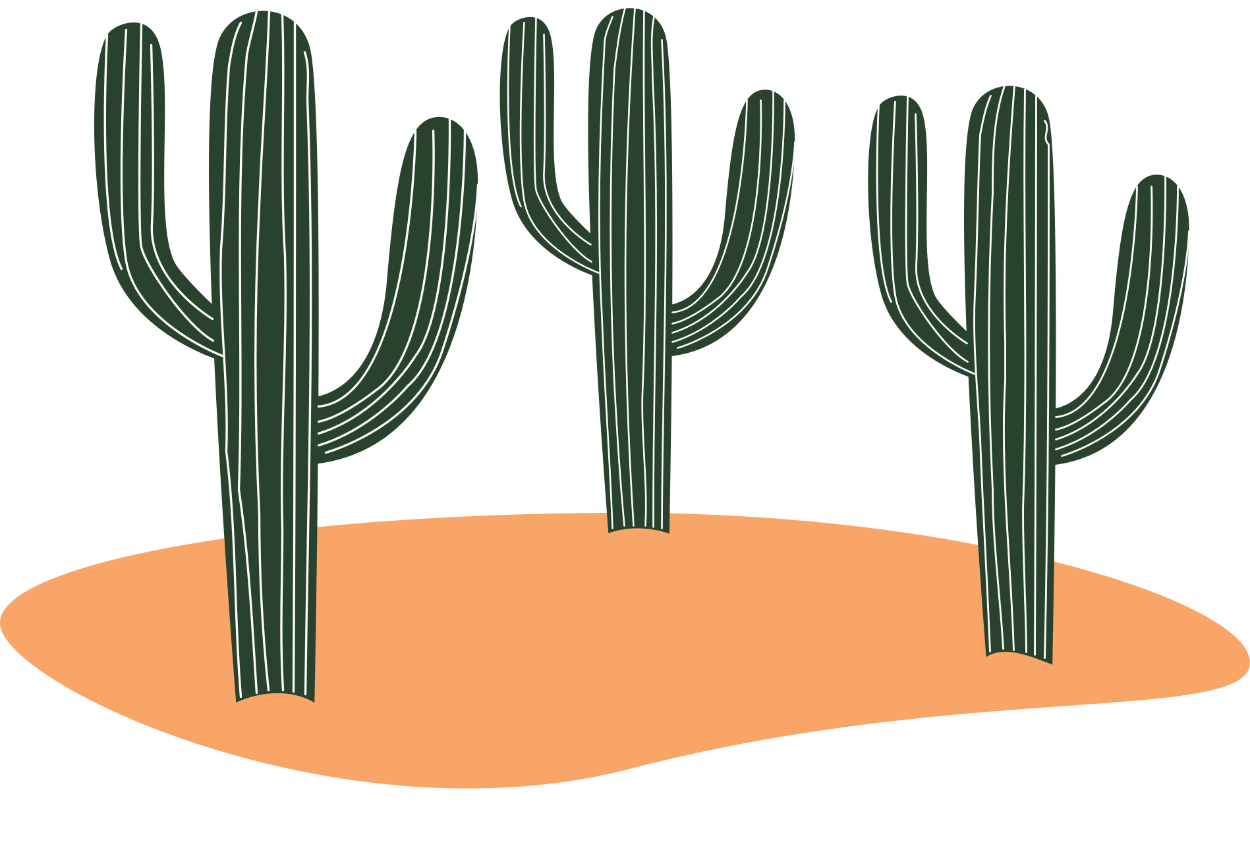 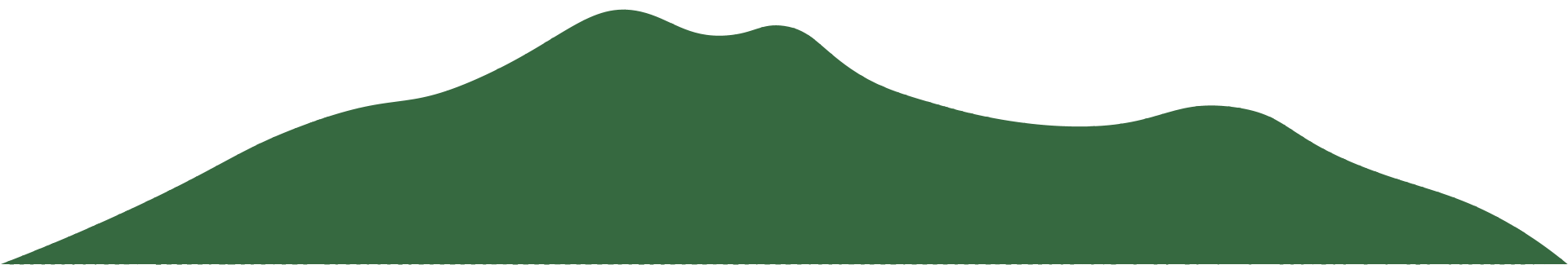 Cây đước
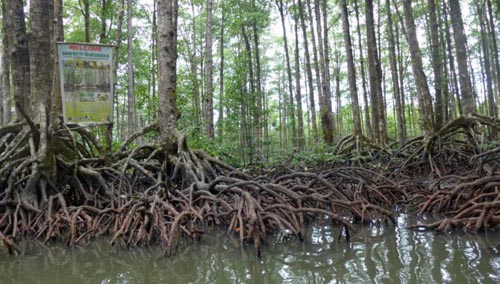 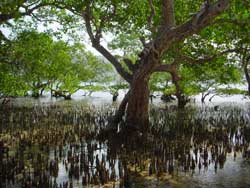 - Rễ cọc ít phát triển, ngược lại hệ thống rễ phụ vững chắc bao quanh cây lại đặc biệt phát triển. Mỗi cây có từ tám đến mười hai rễ phụ. Các rễ phụ bao quanh giúp cây vững trong vùng nước ngập mặn, đầm lầy. Rễ phụ còn có nhiệm vụ hút nước và chất dinh dưỡng trong đất để nuôi cây.
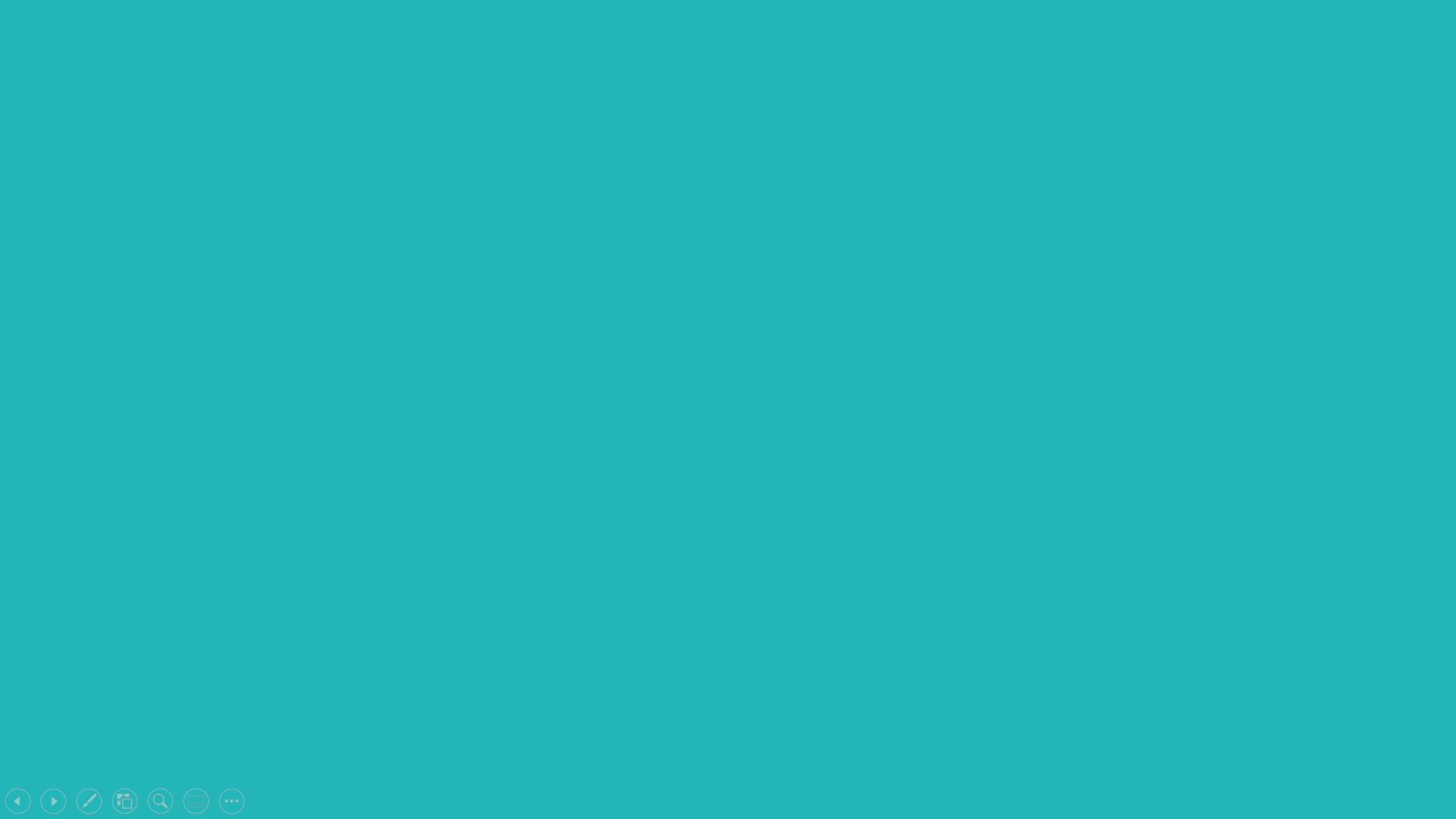 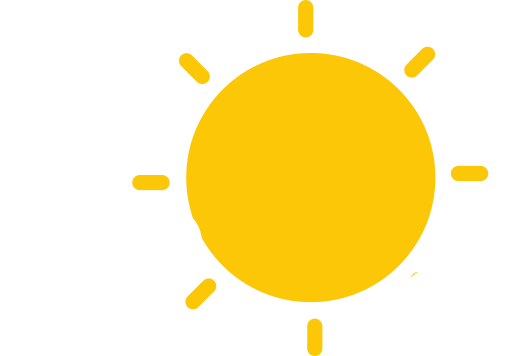 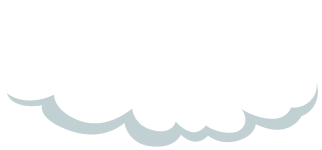 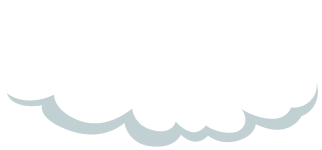 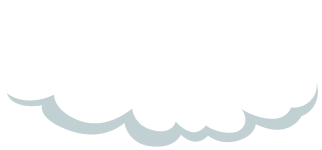 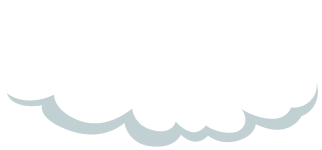 Hoạt động 4: Củng cố
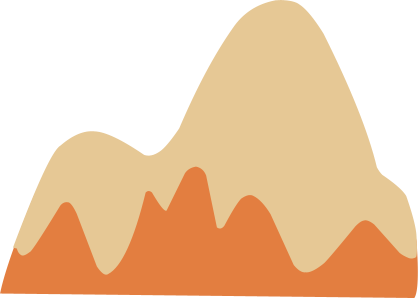 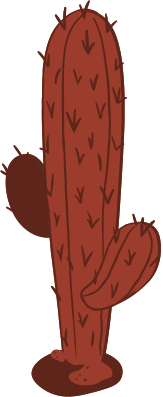 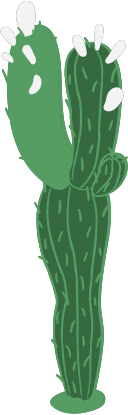 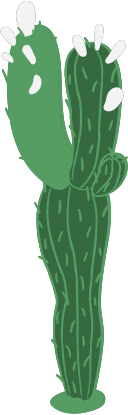 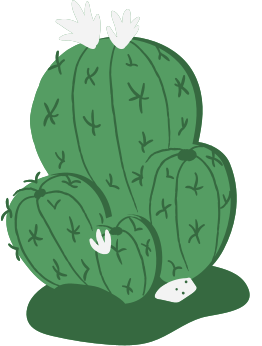 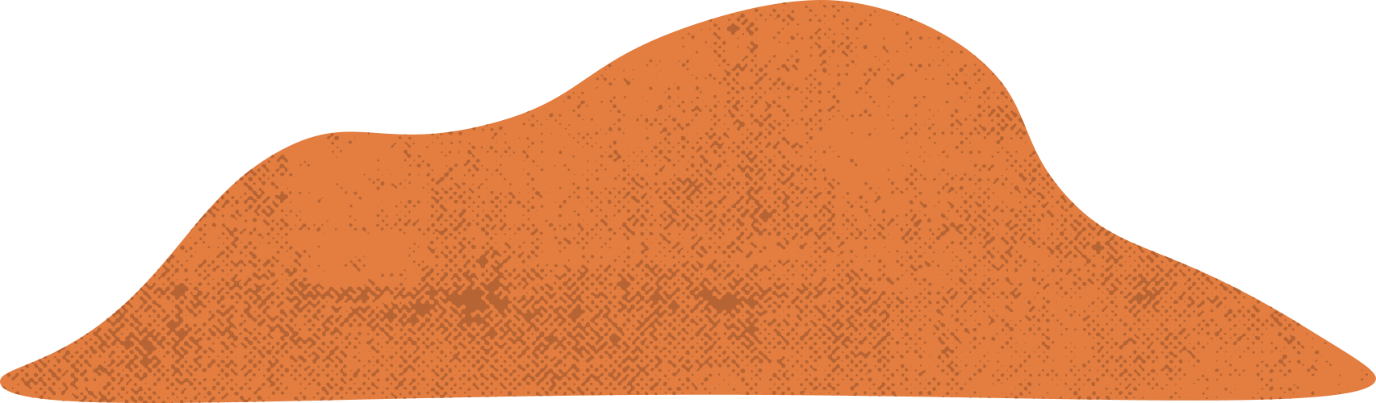 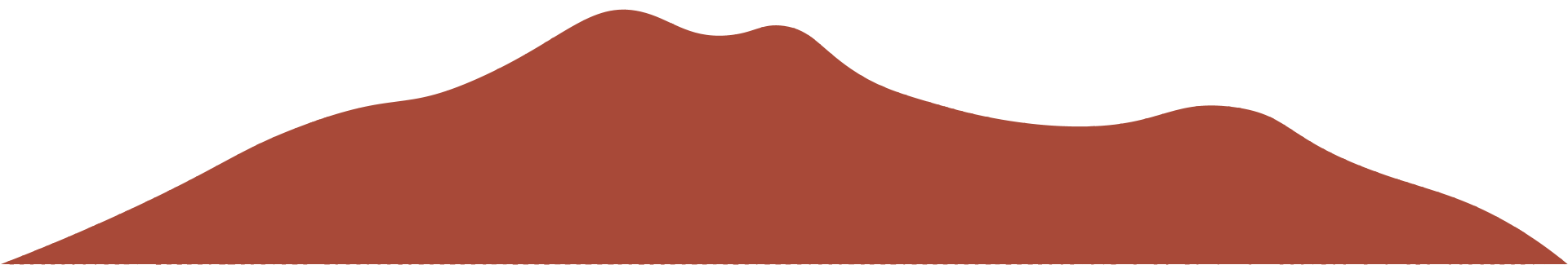 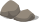 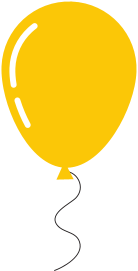 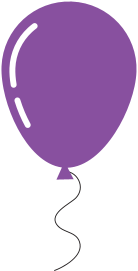 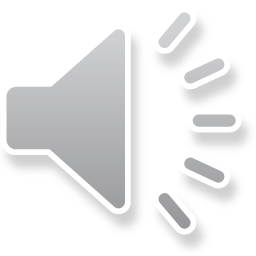 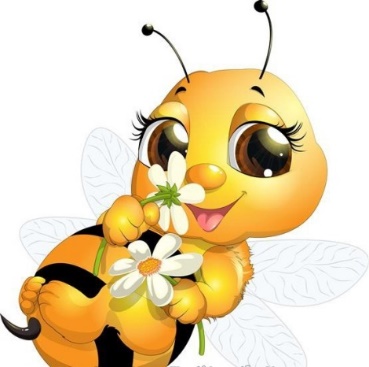 ONG NHỎ 
   VÀ MẬT HOA
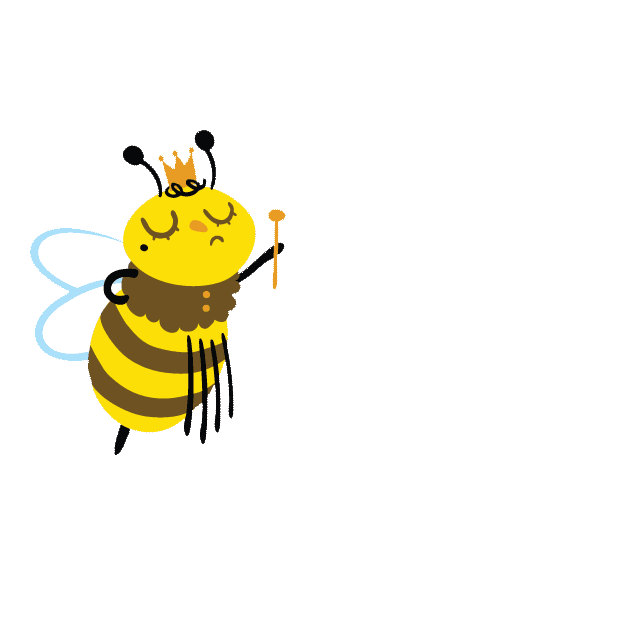 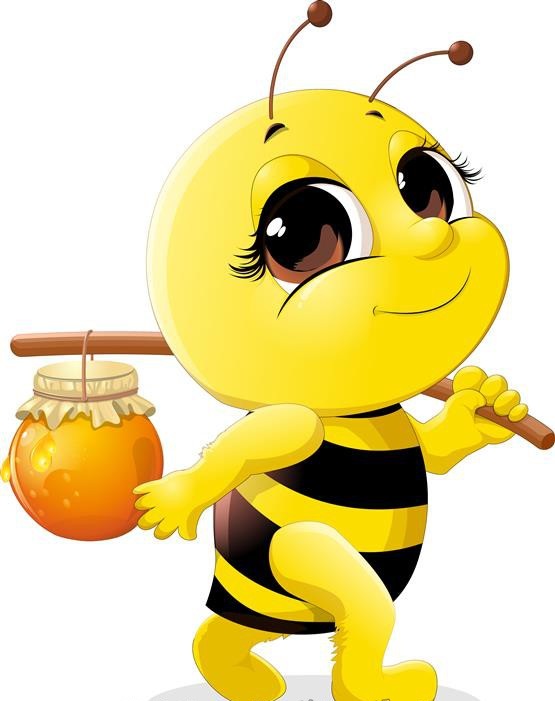 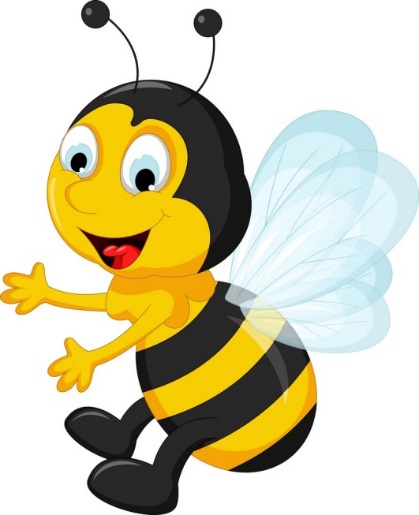 BẮT ĐẦU
Câu 1: Có mấy loại rễ chính đó là những loại rễ nào?
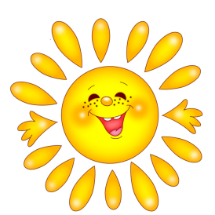 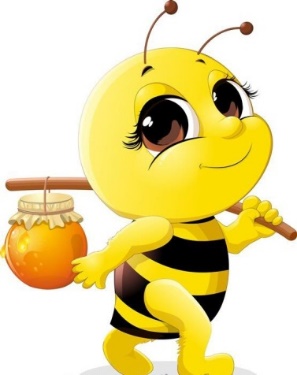 A. Hai loại rễ chính : rễ cọc và rễ chùm
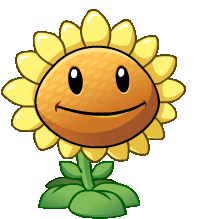 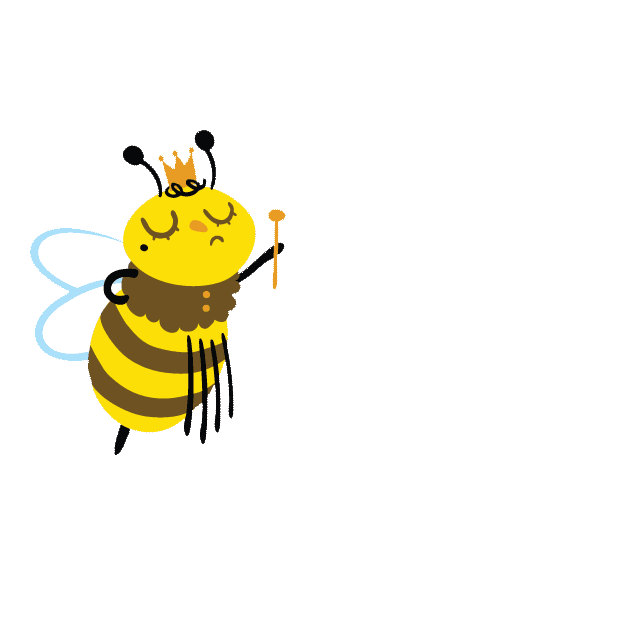 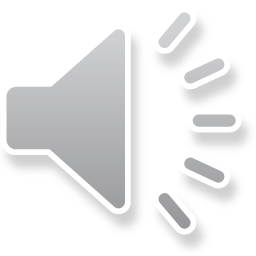 B: Hai loại rễ chính: rễ cọc và rễ củ
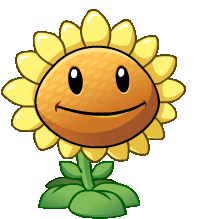 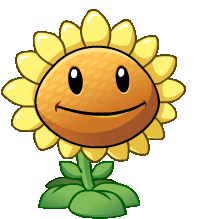 C: Hai loại rễ chính: rễ cọc và rễ phụ
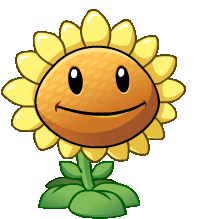 D: Hai loại rễ chính: rễ củ và rễ phụ
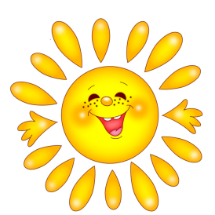 Câu 3: Cây có nhiều rễ dài bằng nhau mọc ra từ gốc tạo thành chùm thuộc Nhóm rễ nào?
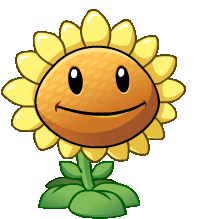 A. Nhóm rễ chùm
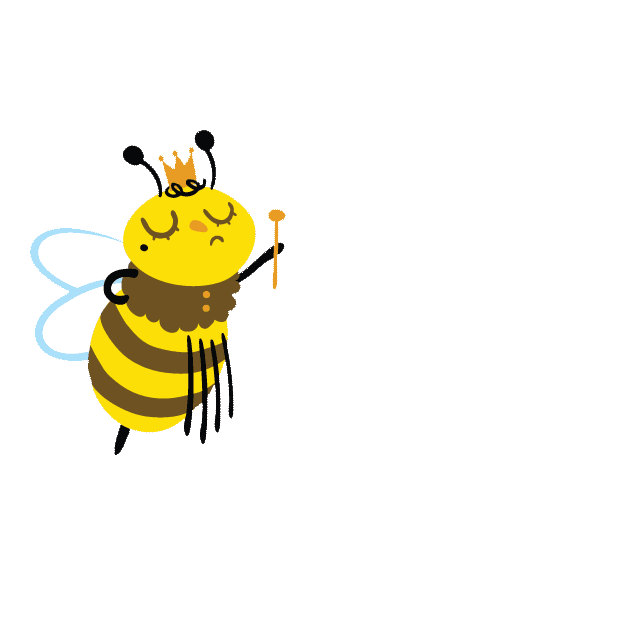 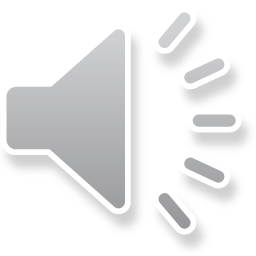 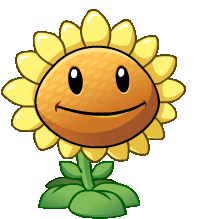 B: Nhóm rễ phụ
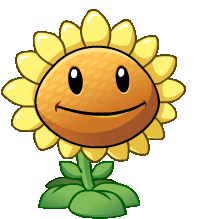 C: Nhóm rễ cọc
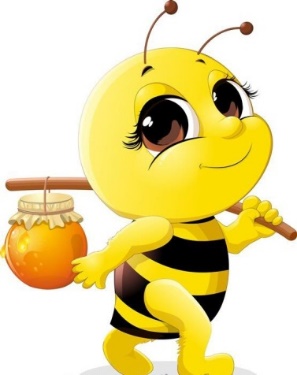 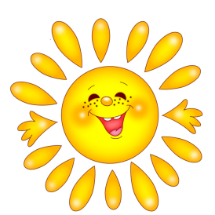 Câu 2: Cây có rễ chính to, dài và xung quanh rễ chính mọc ra nhiều rễ con. Rễ cây đó thuộc Nhóm rễ nào?
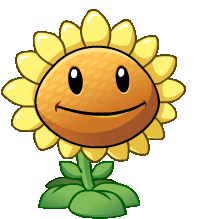 A: Nhóm rễ chùm
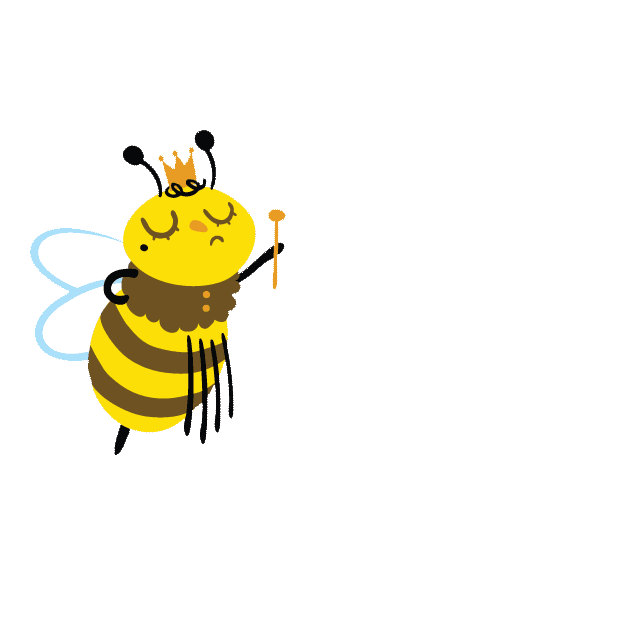 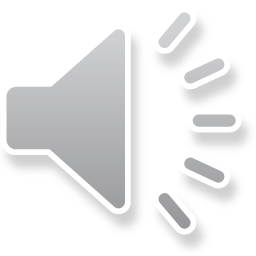 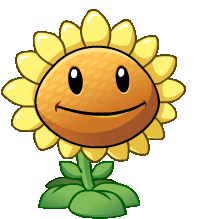 B: Nhóm rễ phụ
C. Nhóm rễ cọc
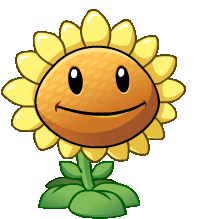 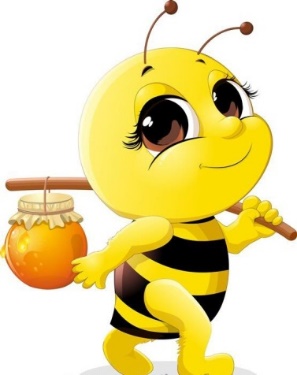 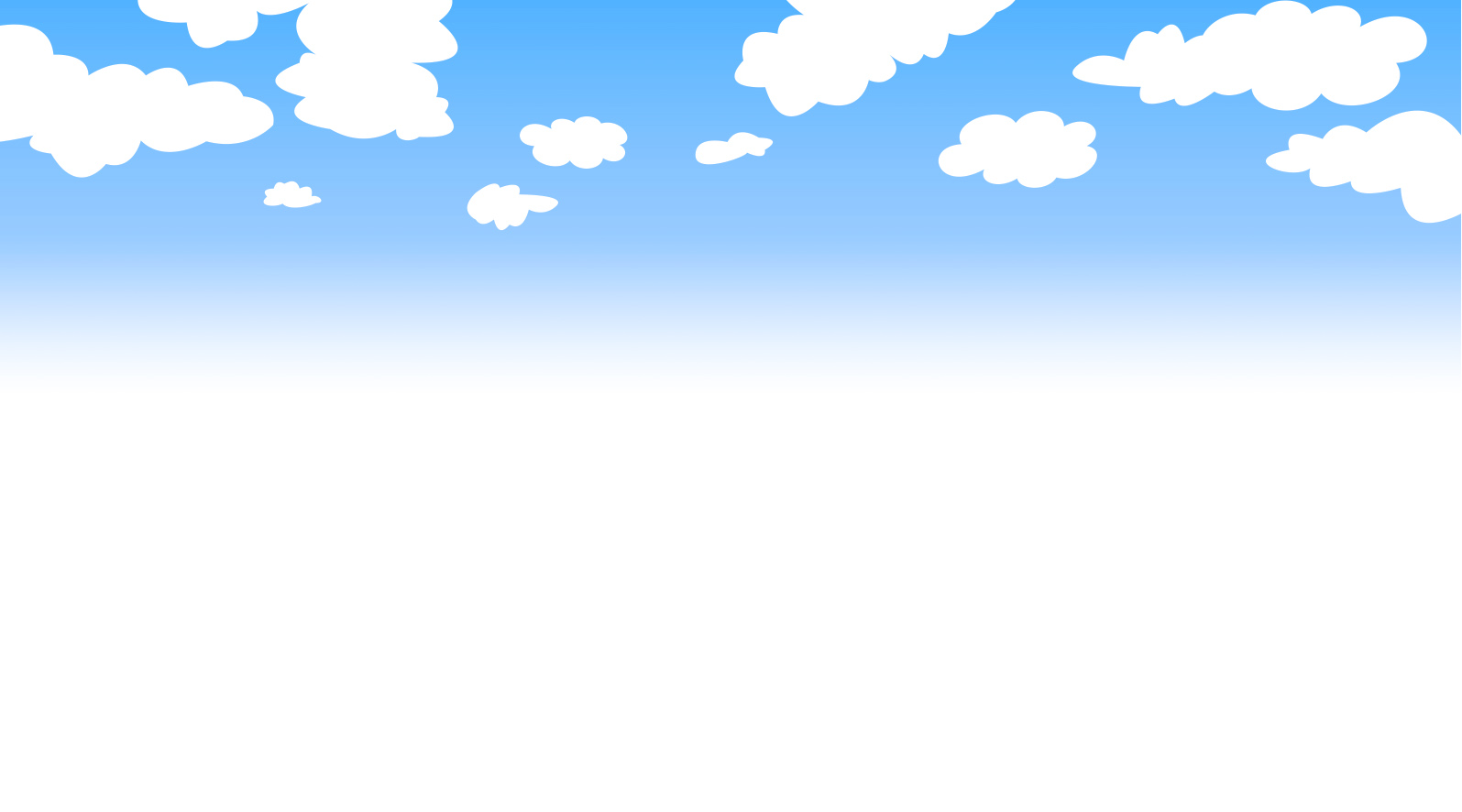 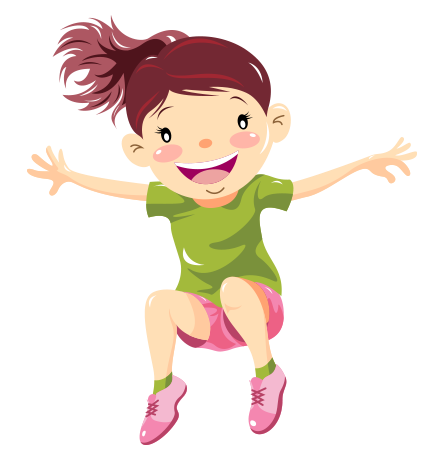 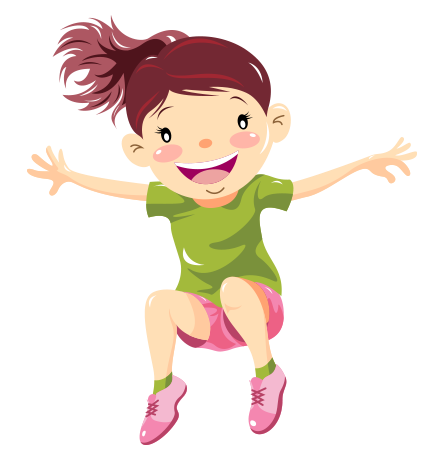 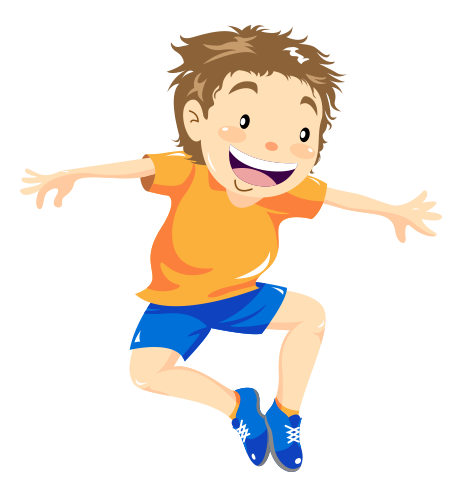 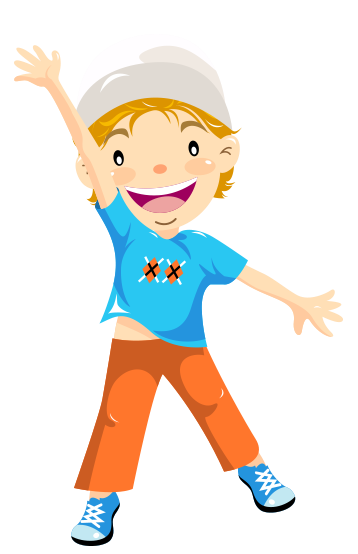 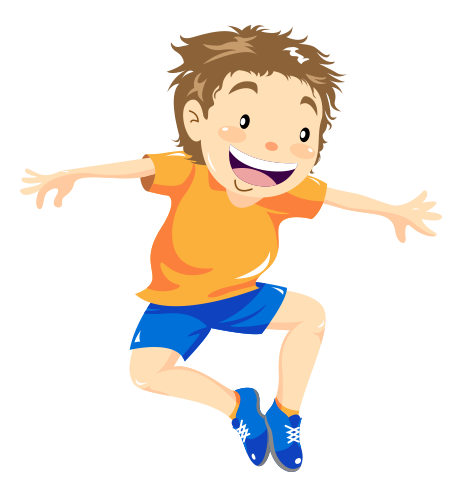 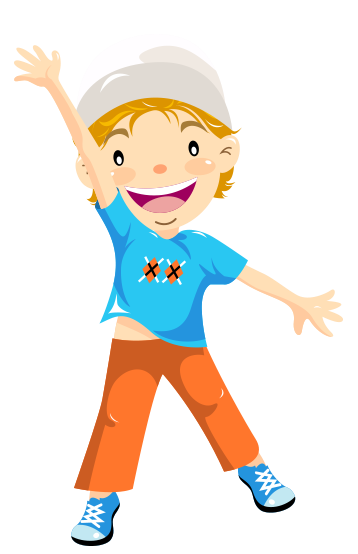 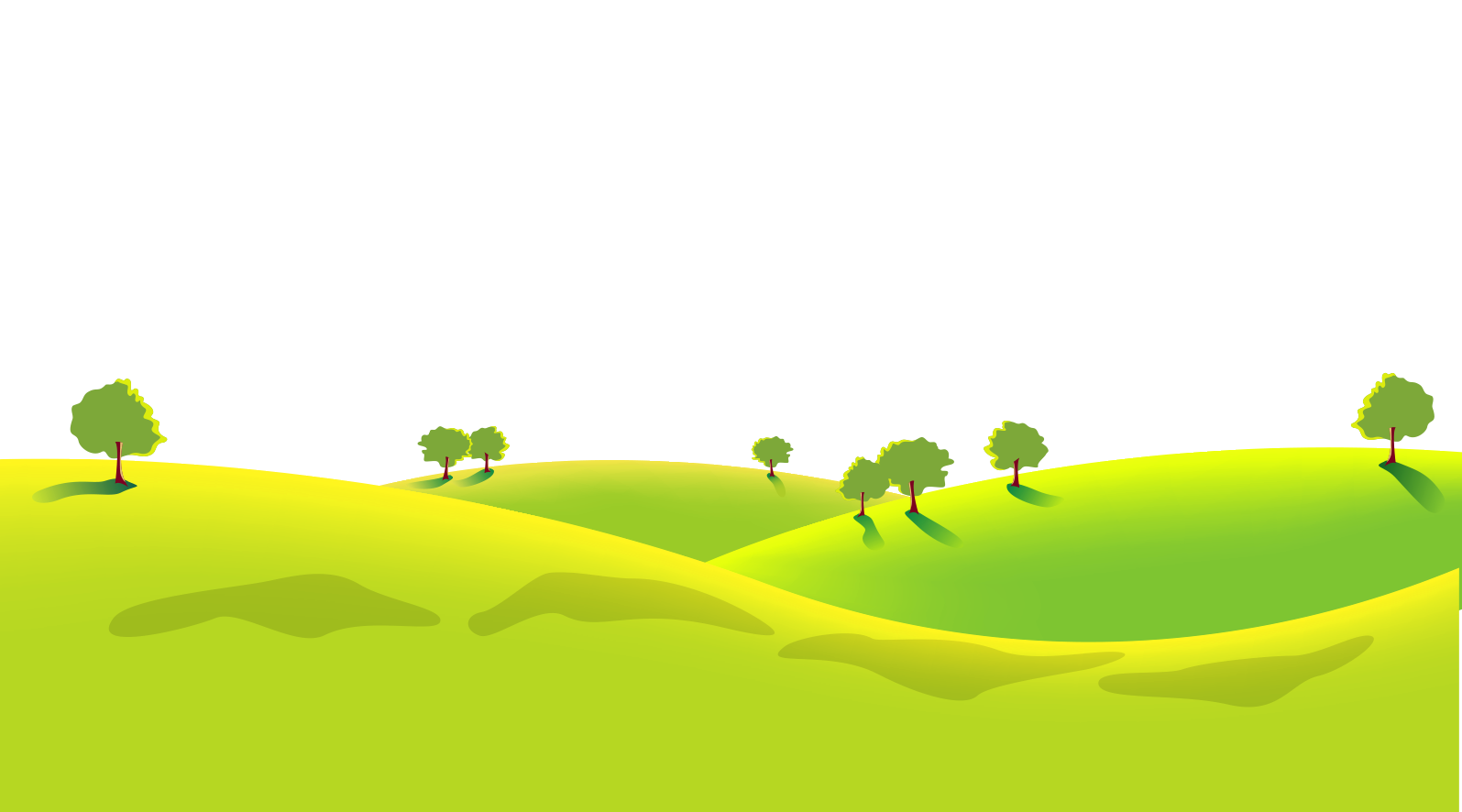 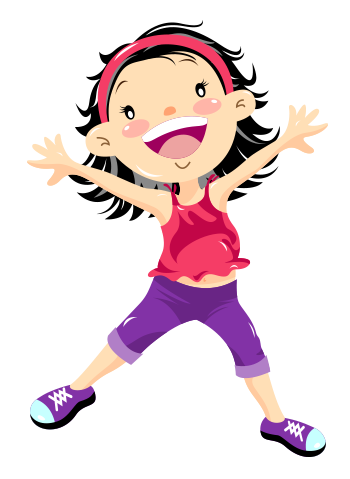 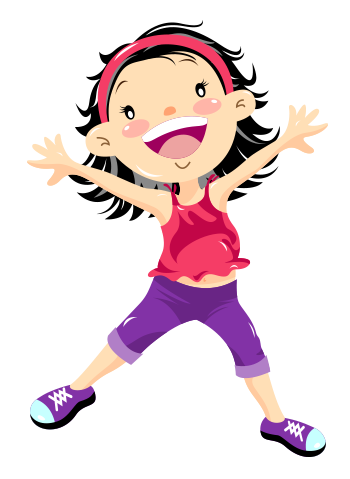 Chào tạm biệt các em